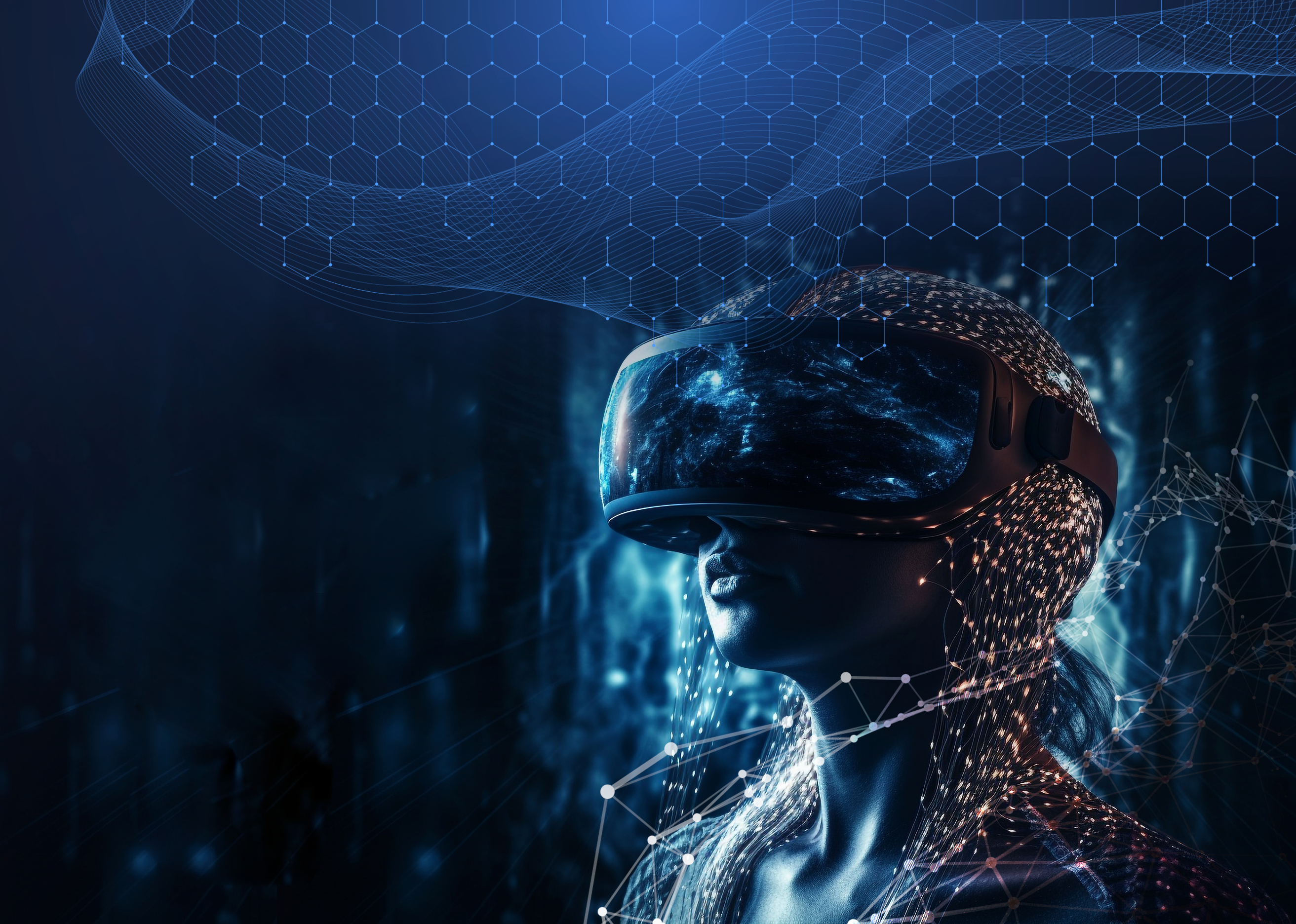 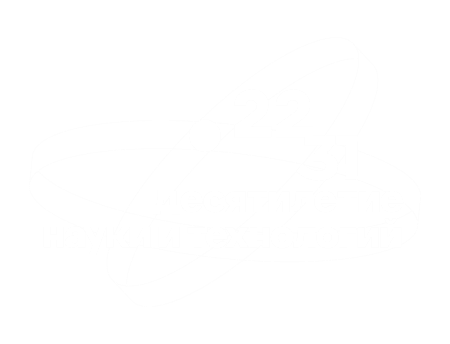 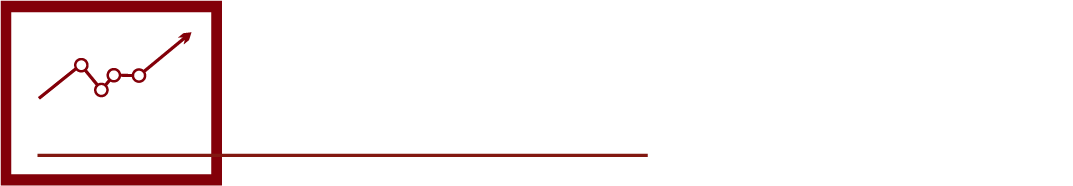 ВОСПРОИЗВОДСТВО ЧЕЛОВЕЧЕСКОГО 
ПОТЕНЦИАЛА В СФЕРЕ НАУКИ В УСЛОВИЯХ ТЕХНОЛОГИЧЕСКИХ ИЗМЕНЕНИЙ


Зав. центром анализа и прогноза 
развития научно-технологического 
комплекса РИЭПП
д.с.н. И.М. Фадеева
МОСКВА2024
ВОСПРОИЗВОДСТВО ЧЕЛОВЕЧЕСКОГО ПОТЕНЦИАЛА  в СФЕРЕ НАУКИ В УСЛОВИЯХ ТЕХНОЛОГИЧЕСКИХ ИЗМЕНЕНИЙ
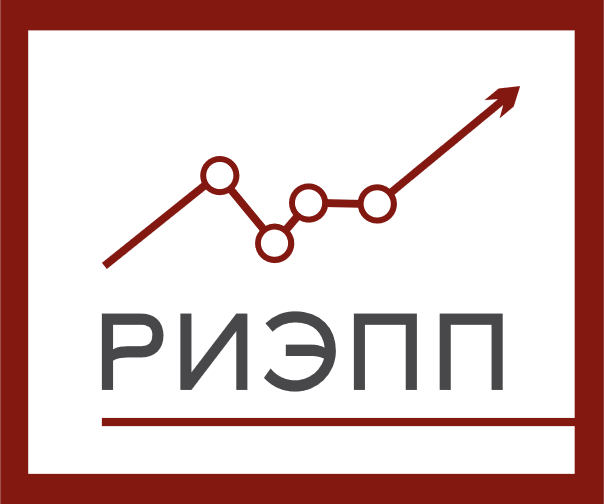 РАЗДЕЛ. СТАТИСТИКА
Численность исследователей в 2010, 2020 и 2022 гг.
Структура исследователей по полу
2010
2020
2022
Мужчины
Мужчины
Мужчины
215,1
212,1
209,3
В последнее десятилетие в России наблюдались изменения государственной научно-технической политики: определялись направления приоритетного развития науки, происходила смена целевых ориентиров — от численного количества научных работников к их качественному составу при возрастании требований к результативности деятельности ученых и научных коллективов. Политика государства стала ориентироваться на реализацию масштабных проектов, способствующих научно-технологическому прорыву в отдельных областях знаний, повышению качества жизни населения. 
При этом наблюдалось сокращение кадрового исследовательского потенциала с 2010 г. по 2022 г. на 7,8%.
58,3 %
61,2 %
61,4 %
368,9
346,5
340,7
Всего, тыс. чел.
Всего, тыс. чел.
Всего, тыс. чел.
Женщины
Женщины
Женщины
153,9
134,4
131,4
41,7 %
38,8 %
38,6 %
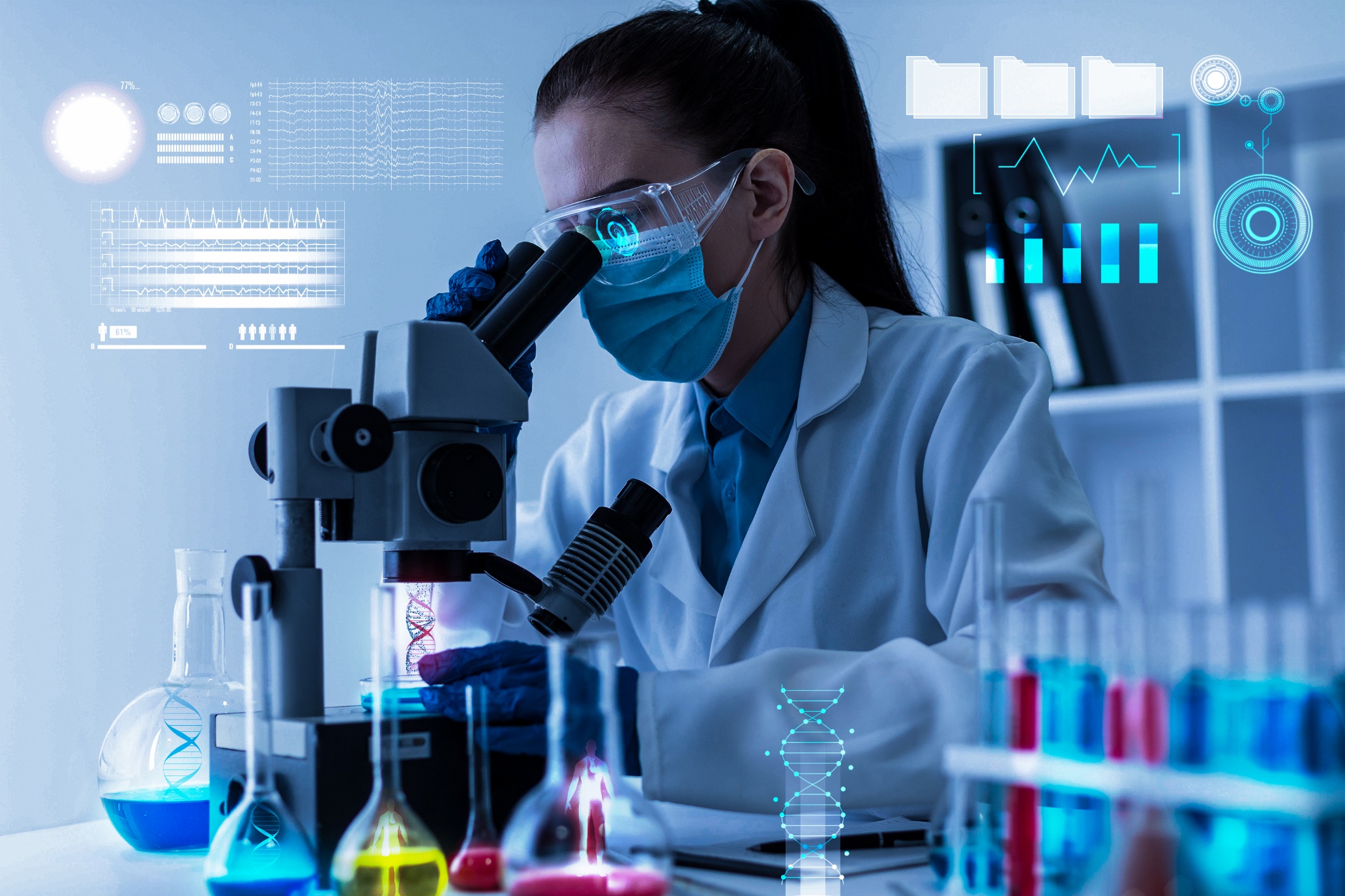 Источник: Росстат. URL: https://rosstat.gov.ru/folder/154849?print=1#
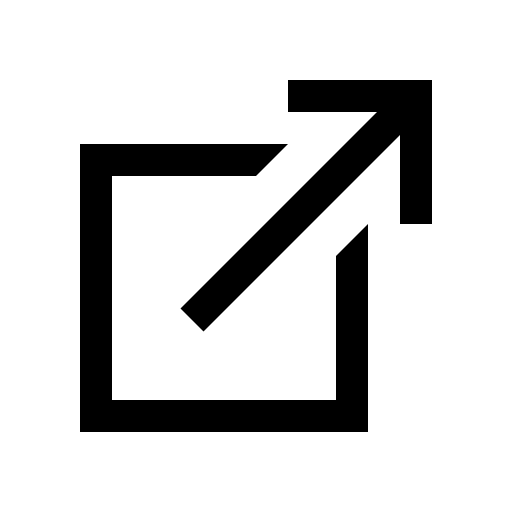 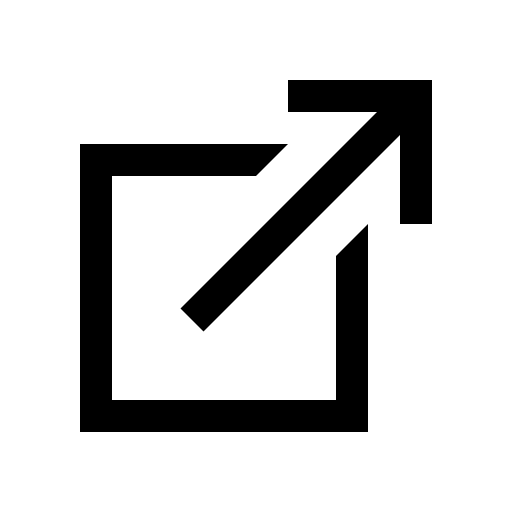 2
ВОСПРОИЗВОДСТВО ЧЕЛОВЕЧЕСКОГО ПОТЕНЦИАЛА  в СФЕРЕ НАУКИ В УСЛОВИЯХ ТЕХНОЛОГИЧЕСКИХ ИЗМЕНЕНИЙ
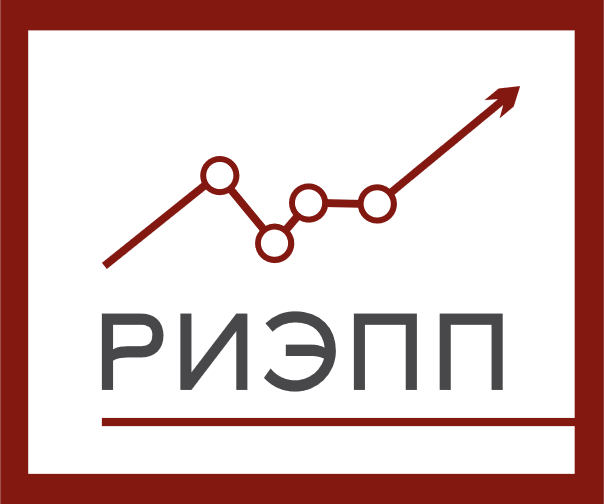 Структура исследователей с ученой степенью по полу в 2005 и 2022 гг. (тыс. чел.)
Исследователи с ученой степенью доктора наук
Исследователи с ученой степенью кандидата наук
2022
2022
2005
2005
Женщины, тыс. чел.
23,3Всего, тыс. чел.
71,9Всего, тыс. чел.
Женщины, тыс. чел.
Женщины, тыс. чел.
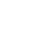 23,4Всего, тыс. чел.
76,0Всего, тыс. чел.
Женщины, тыс. чел.
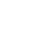 28,8 %Доля женщин в структуре исследователей
43,1 %Доля женщин в структуре исследователей
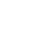 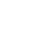 20,5 %Доля женщин в структуре исследователей
36,1 %Доля женщин в структуре исследователей
В целях долгосрочного устойчивого развития российского общества принята и утверждена Распоряжением Правительства Российской Федерации от 29 декабря 2022 г. № 4356-р Национальная стратегия действий в интересах женщин на 2023—2030 годы, где определены задачи по преодолению гендерного разрыва в науке и управлении, продвижению женщин-ученых, расширению участия женщин в высокотехнологичных отраслях, более широкой их представленности в технических и технологических профессиях и специальностях, интеграции женщин в перспективные направления креативных индустрий — информационные технологии, медиа и иные высокотехнологичные сферы деятельности. 
Показателями реализации государственной политики в интересах женщин является доля женщин среди кандидатов и докторов наук по областям науки, доля женщин среди руководителей организаций различных форм собственности, соотношение заработной платы мужчин и женщин и др.
Источник: Росстат. URL: https://rosstat.gov.ru/folder/154849?print=1#
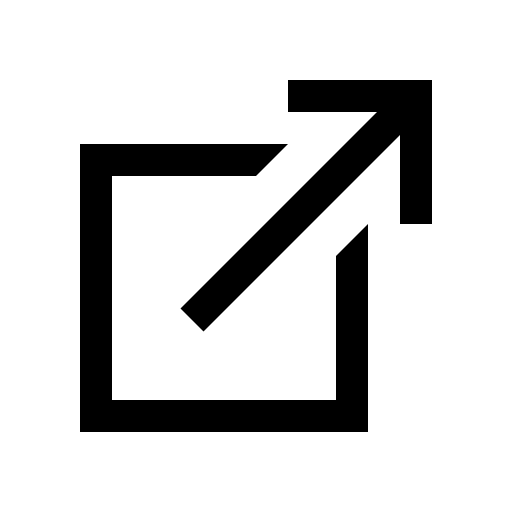 3
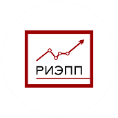 ВОСПРОИЗВОДСТВО ЧЕЛОВЕЧЕСКОГО ПОТЕНЦИАЛА  в СФЕРЕ НАУКИ В УСЛОВИЯХ ТЕХНОЛОГИЧЕСКИХ ИЗМЕНЕНИЙ
Количество аспирантов и докторантов в 2010—2021 гг., по полу
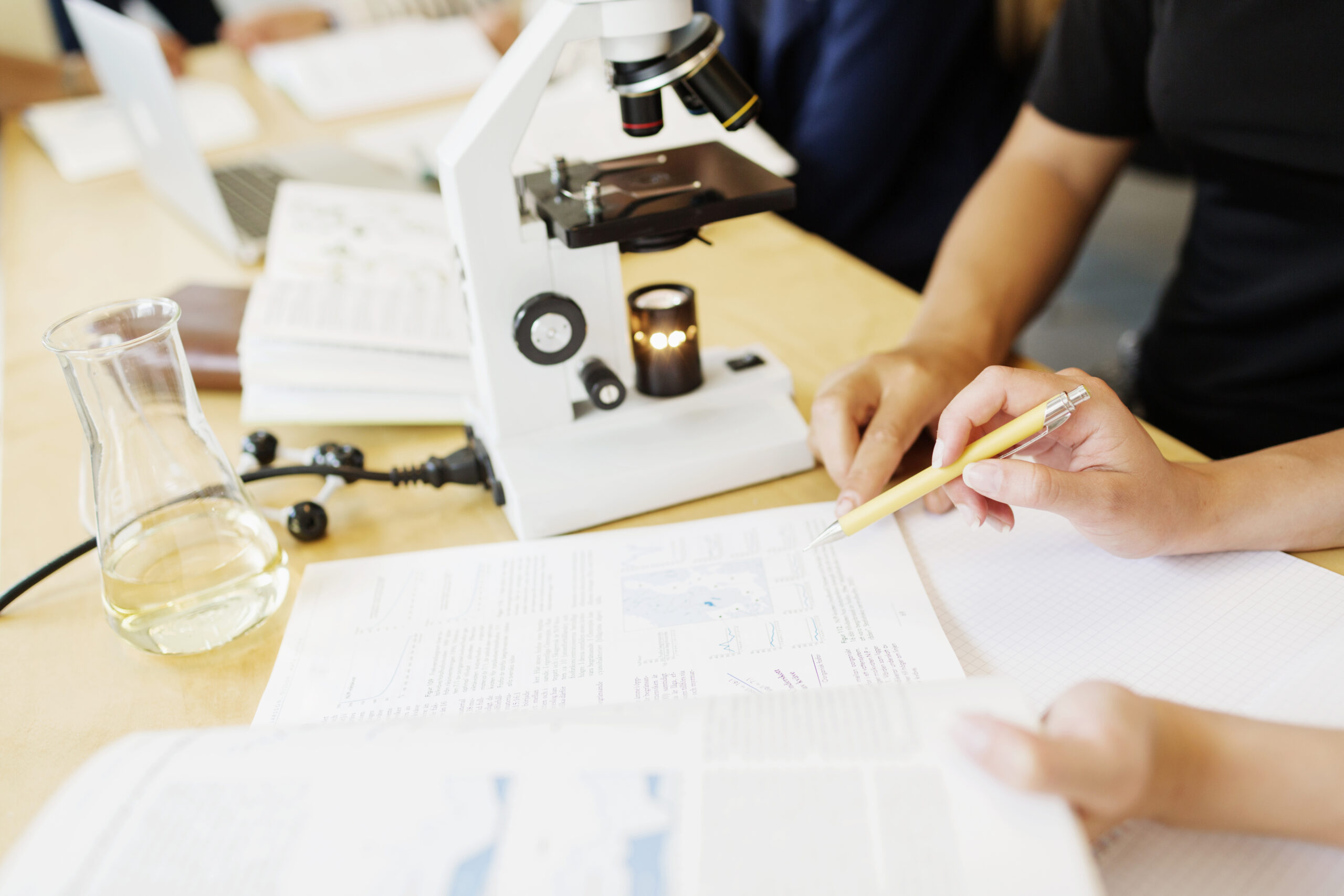 Количество аспирантов в 2010—2021 гг., тыс. чел.
Количество докторантов в 2010—2021 гг., тыс. чел.
Источник: Росстат. URL: https://rosstat.gov.ru/folder/210/document/13215.
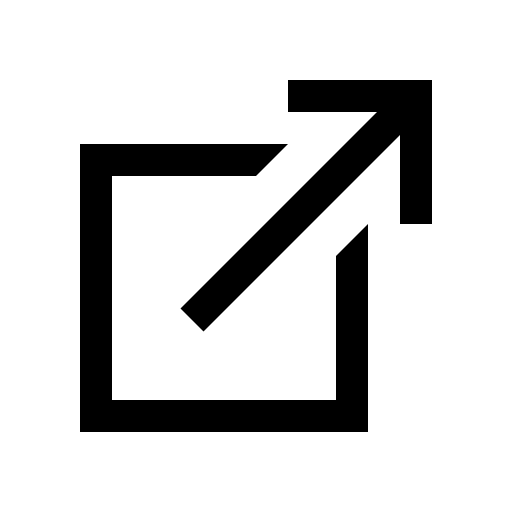 4
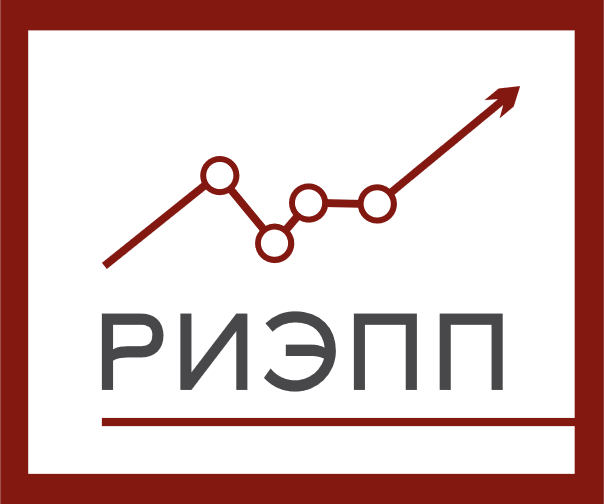 ВОСПРОИЗВОДСТВО ЧЕЛОВЕЧЕСКОГО ПОТЕНЦИАЛА  в СФЕРЕ НАУКИ В УСЛОВИЯХ ТЕХНОЛОГИЧЕСКИХ ИЗМЕНЕНИЙ
ЭФФЕКТИВНОСТЬ АСПИРАНТУРЫ: 2010 г. и 2020-2022 гг. (тыс. чел.)
Источник: Образование в цифрах: 2023 : краткий статистический сборник / Т. А. Варламова, Л.М. Гохберг, О. К. Озерова и др.; Нац. исслед. ун-т «Высшая школа экономики». – М. : ИСИЭЗ ВШЭ, 2023. – 132 с. С. 74.

Важнейшая проблема:
Отсутствии показателя потребности воспроизводства научных кадров применительно к сложившейся структуре сферы науки и научных организаций, а также потребностей высокотехнологичных секторов экономики
ЭФФЕКТИВНОСТЬ ДИССОВЕТОВ: 2013 г. и 2020-2022 гг. (тыс. чел.)
Источник: Пахомов С. И., Петров М. П., Лобачевский Я. П., Козлов М. С., Логинова Е. А., Ильина И. Е. Результативность института аспирантуры в контексте комплексного регулирования процесса подготовки научно-педагогических кадров: современное 
состояние и необходимость новых подходов // Управление наукой и наукометрия. 2024. Т. 19, № 2. С. 242—295. С. 248.
5
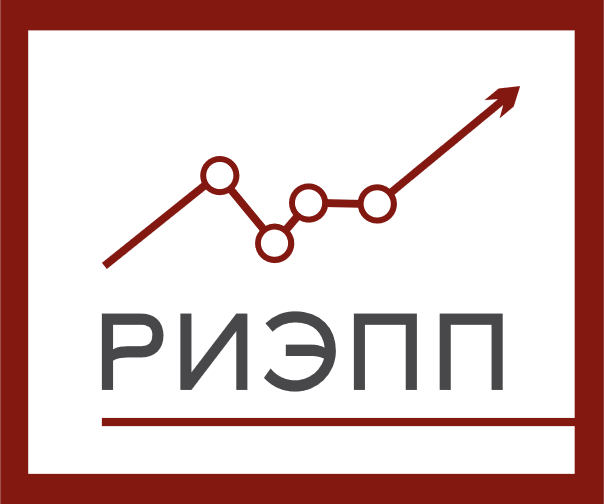 ВОСПРОИЗВОДСТВО ЧЕЛОВЕЧЕСКОГО ПОТЕНЦИАЛА  в СФЕРЕ НАУКИ В УСЛОВИЯХ ТЕХНОЛОГИЧЕСКИХ ИЗМЕНЕНИЙ
РАЗДЕЛ. СТАТИСТИКА
Количество аспирантов и докторантов в 2010 и 2020-2022 гг. (тыс. чел.)
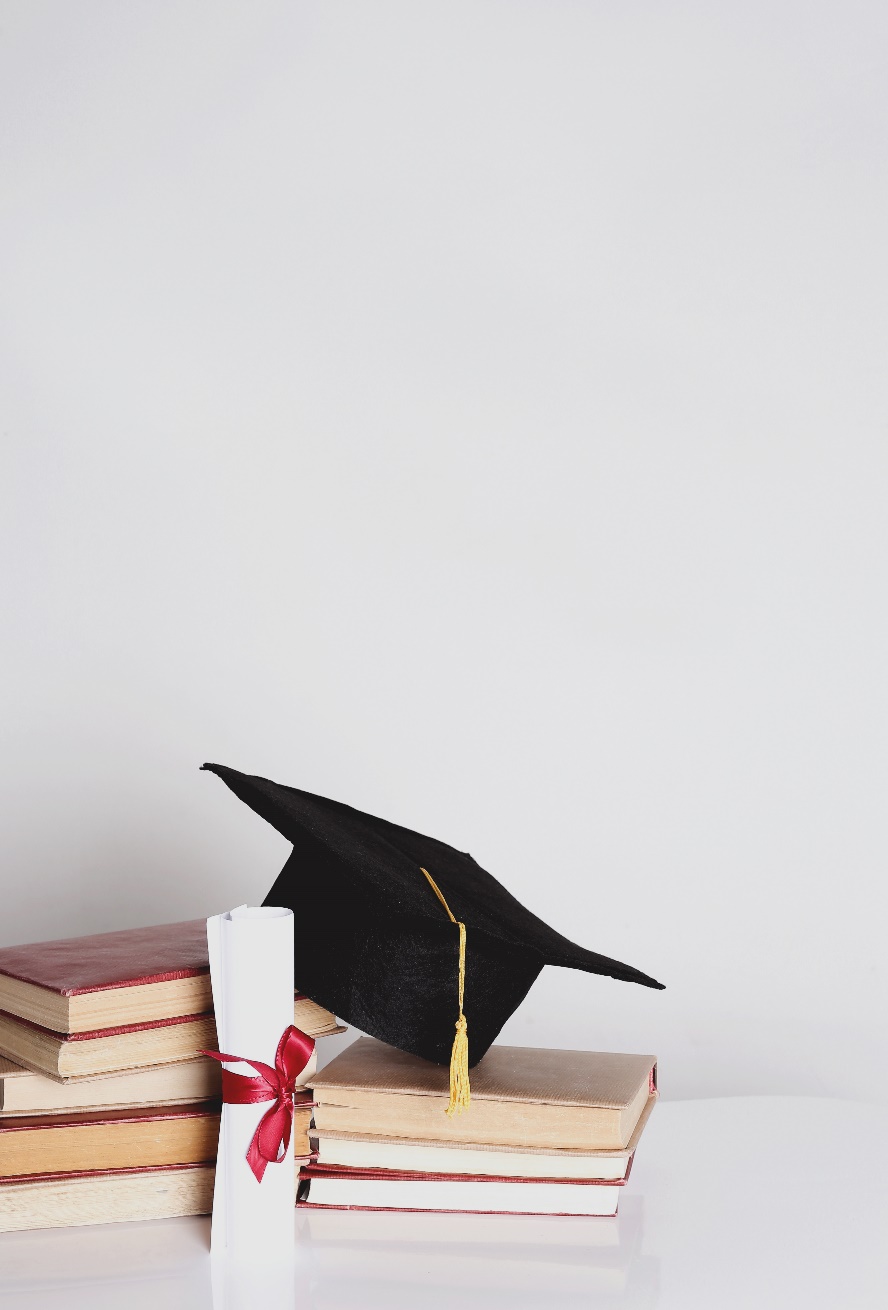 Количество аспирантов
Наблюдается увеличение количества аспирантов последние два года:
прежде всего за счет притока мужчин, 
в 2022 г. на 21,6%, 
в 2023 г.  на 10,8%
 Доля женщин остается относительно стабильной в количественном отношении: 
в 2010 г. – 46,3%, 
2020 г. – 43,8%, 
2021 г. – 43,7%, 
2022 г. – 34,4%
Женщины
Мужчины
Женщины
Мужчины
157,4
тыс. чел.
87,8
тыс. чел.
2010
2020
Женщины
Мужчины
Женщины
Мужчины
90,2
тыс. чел.
109,4
тыс. чел.
2021
2022
Источник: Росстат. URL: https://rosstat.gov.ru/folder/210/document/13215
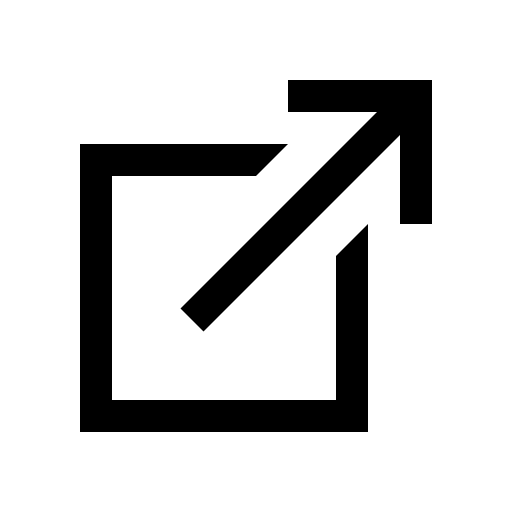 6
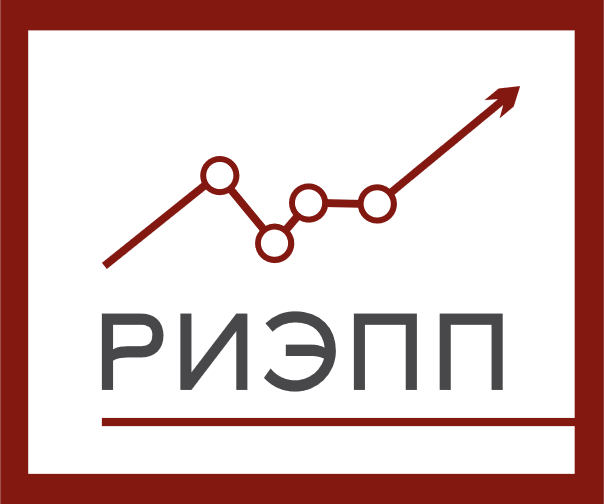 ВОСПРОИЗВОДСТВО ЧЕЛОВЕЧЕСКОГО ПОТЕНЦИАЛА  в СФЕРЕ НАУКИ В УСЛОВИЯХ ТЕХНОЛОГИЧЕСКИХ ИЗМЕНЕНИЙ
Численность научных руководителей, имеющих ученую степень и осуществляющих подготовку аспирантов, в 2010 и 2018 гг. (тыс. чел.)
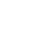 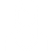 Мужчины —кандидаты наук, тыс. чел.
Женщины —кандидаты наук, тыс. чел.
Мужчины —доктора наук, тыс. чел.
Женщины —доктора наук, тыс. чел.
41,5 
тыс. чел.
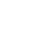 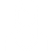 28,2%
2018
40,0%
2018
36,3%
65,2 
тыс. чел.
45,0 
тыс. чел.
Мужчины —кандидаты наук, тыс. чел.
Мужчины —доктора наук, тыс. чел.
Женщины —кандидаты наук, тыс. чел.
Женщиныдоктора наук, тыс. чел.
2010
2010
Развитие кадрового потенциала российской науки обеспечиваются в т. ч. институтом научного наставничества, потенциал которого нуждается в поддержке на государственном уровне. Статистика показывает, что за 8 лет наблюдалось снижение количества научных руководителей более чем на треть (36,3%).
В то же время наблюдалось увеличение численности женщин – научных руководителей, имеющих ученую степень доктора наук (6,9%).
Источник: Росстат. URL: https://rosstat.gov.ru/folder/210/document/13215
С 2019 г. показатель исключен из формы федерального статистического наблюдения № 1-НК «Сведения об организации, осуществляющей образовательную деятельность по программам подготовки научно-педагогических кадров в аспирантуре, программам ординатуры, программам ассистентуры-стажировки, а также осуществляющей подготовку научных кадров в докторантуре»
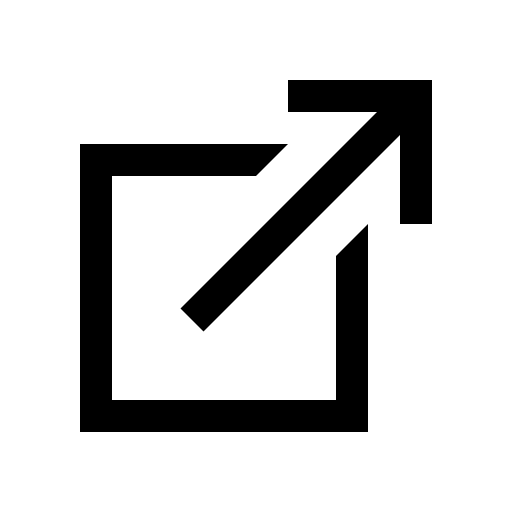 7
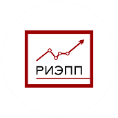 ВОСПРОИЗВОДСТВО ЧЕЛОВЕЧЕСКОГО ПОТЕНЦИАЛА  в СФЕРЕ НАУКИ В УСЛОВИЯХ ТЕХНОЛОГИЧЕСКИХ ИЗМЕНЕНИЙ
Динамика численности научных руководителей, имеющих ученую степень и осуществляющих подготовку аспирантов, за период 2000—2018 гг.
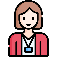 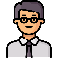 Женщины — кандидаты наук, тыс. чел.
Мужчины — кандидаты наук, тыс. чел.
Женщины — кандидаты наук, % к 2000 г.
Мужчины — кандидаты наук, % к 2000 г.
Женщины — доктора наук, тыс. чел.
Мужчины — доктора наук, тыс. чел.
Женщины — доктора наук, % к 2000 г.
Мужчины — доктора наук, % к 2000 г.
Источник: Росстат. URL: https://rosstat.gov.ru/folder/210/document/13215.
С 2019 года показатель исключен из формы федерального статистического наблюдения № 1-НК «Сведения об организации, осуществляющей образовательную деятельность по программам подготовки научно-педагогических кадров в аспирантуре, программам ординатуры, программам ассистентуры-стажировки, а также осуществляющей подготовку научных кадров в докторантуре»
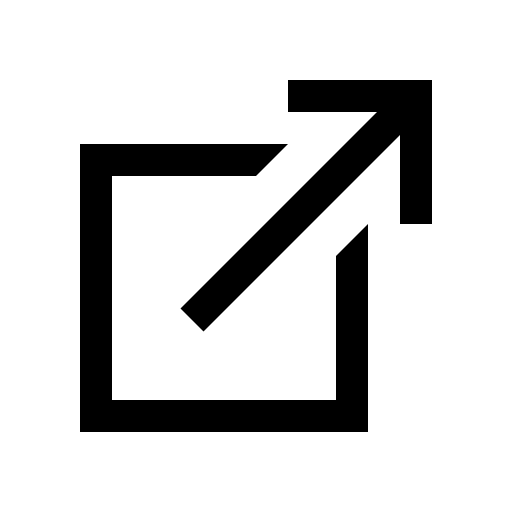 8
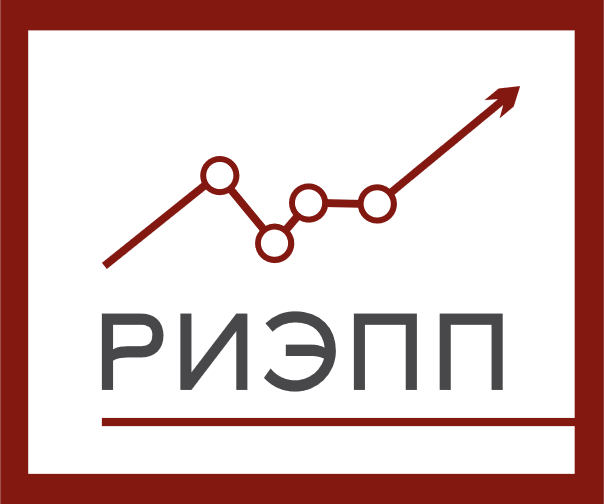 ВОСПРОИЗВОДСТВО ЧЕЛОВЕЧЕСКОГО ПОТЕНЦИАЛА  в СФЕРЕ НАУКИ В УСЛОВИЯХ ТЕХНОЛОГИЧЕСКИХ ИЗМЕНЕНИЙ
Оплата труда мужчин и женщин в научной и научно-технической сфере 
в 2017, 2019 и 2021 гг.
Средняя начисленная заработная плата, тыс. руб.
Темп прироста средней начисленной заработной платы мужчин, %
В сфере науки усиливается дифференциация заработной платы, отмечается гендерный разрыв в оплате труда. Мужчины-ученые чаще занимают верхний уровень административно-управленческих должностей с более высокой оплатой труда. 
В 2017 г. разрыв в средней заработной плате мужчин и женщин составил 40 %, в 2019 г. — 42 %, в 2021 г. — 46 %. 
За пятилетний период в целом темпы прироста средней начисленной заработной платы в научной и научно-технической сфере выросли. Однако у женщин они оказались несколько ниже, чем у мужчин:в 2019 г. по сравнению с 2017 г. — 1,4 %; в 2021 г. по сравнению с 2019 г. — 3,9 %.
+27,7 %
+16,0 %
Мужчины
Мужчины
Мужчины
77,6
90,0
114,9
2017
2019
2021
Женщины
Женщины
Женщины
63,4
78,5
55,3
Темп прироста средней начисленной заработной платы женщин, %
+23,8 %
+14,6 %
Источник: ЕМИСС. URL: https://www.fedstat.ru/indicator/58582/
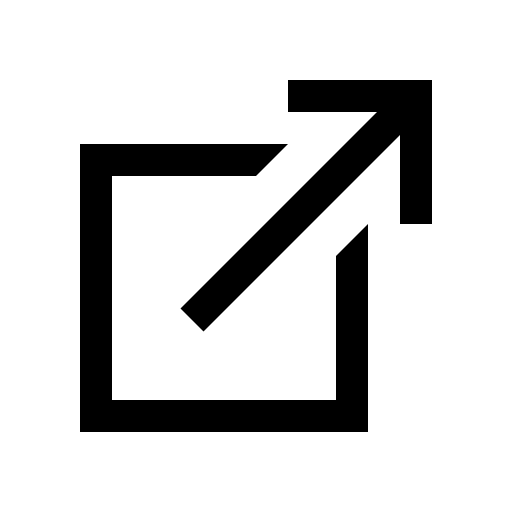 9
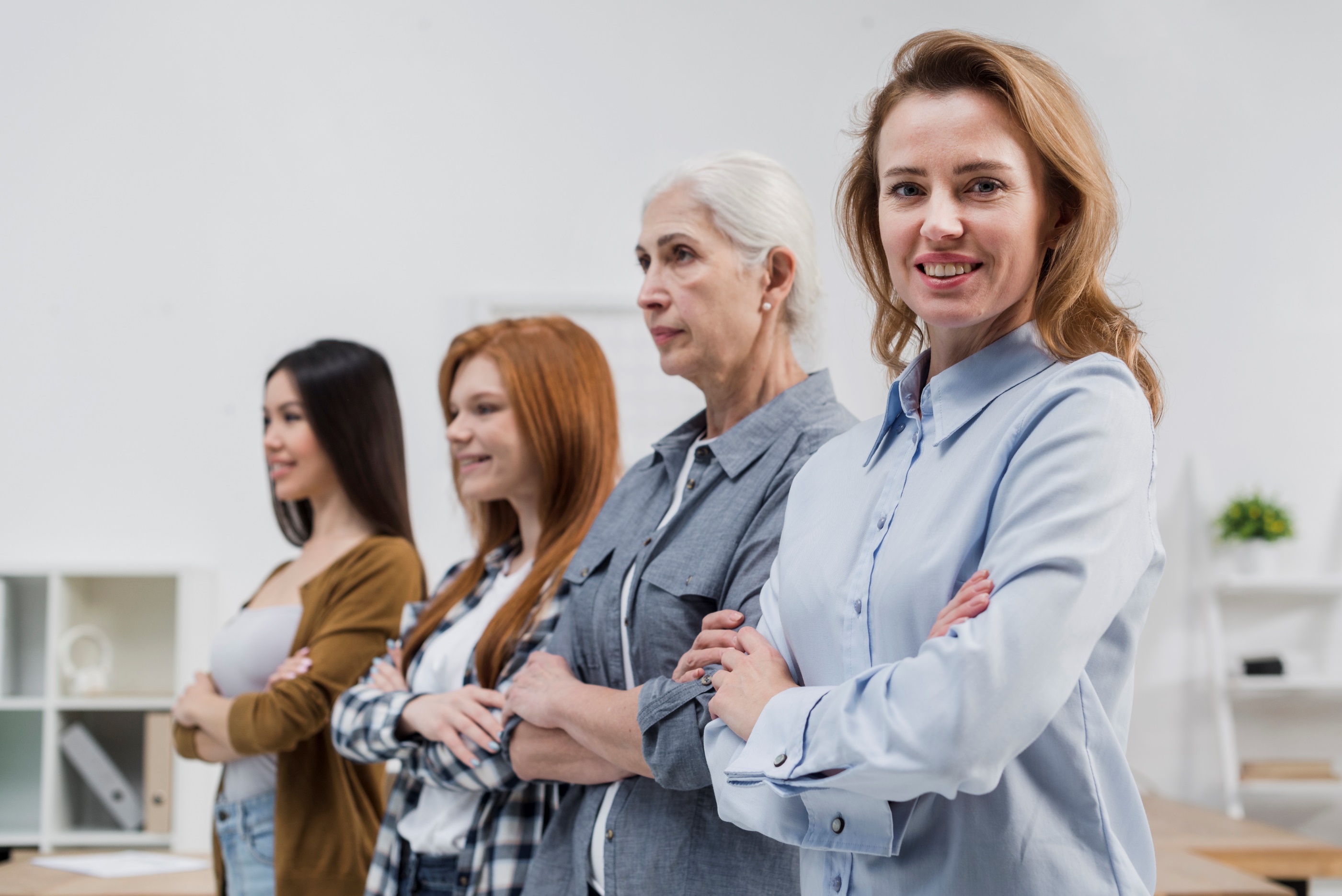 РЕЗУЛЬТАТЫ СОЦИОЛОГИЧЕСКОГО ОПРОСА
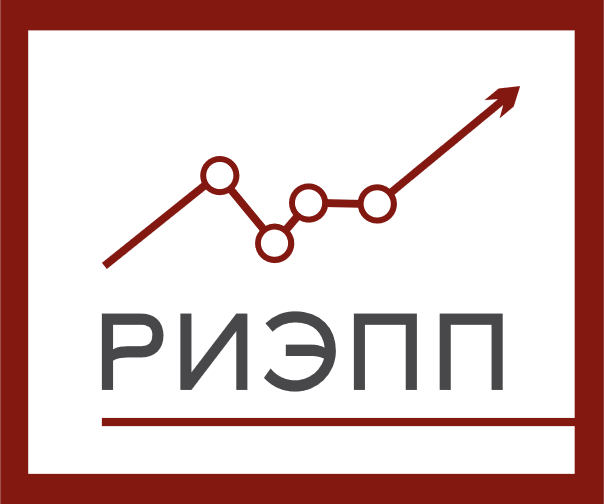 ВОСПРОИЗВОДСТВО ЧЕЛОВЕЧЕСКОГО ПОТЕНЦИАЛА  в СФЕРЕ НАУКИ В УСЛОВИЯХ ТЕХНОЛОГИЧЕСКИХ ИЗМЕНЕНИЙ
Выборка
Состав респондентов по возрасту, %
Гендерный состав респондентов, %
54,9 %
Мужчины
45,1 %
До40 лет
От 40до 50 лет
От 51до 60 лет
От 61до 70 лет
Старше71 года
Женщины
Состав респондентов по должностям, %
Квалификационный состав респондентов, %
Административно-управленческая
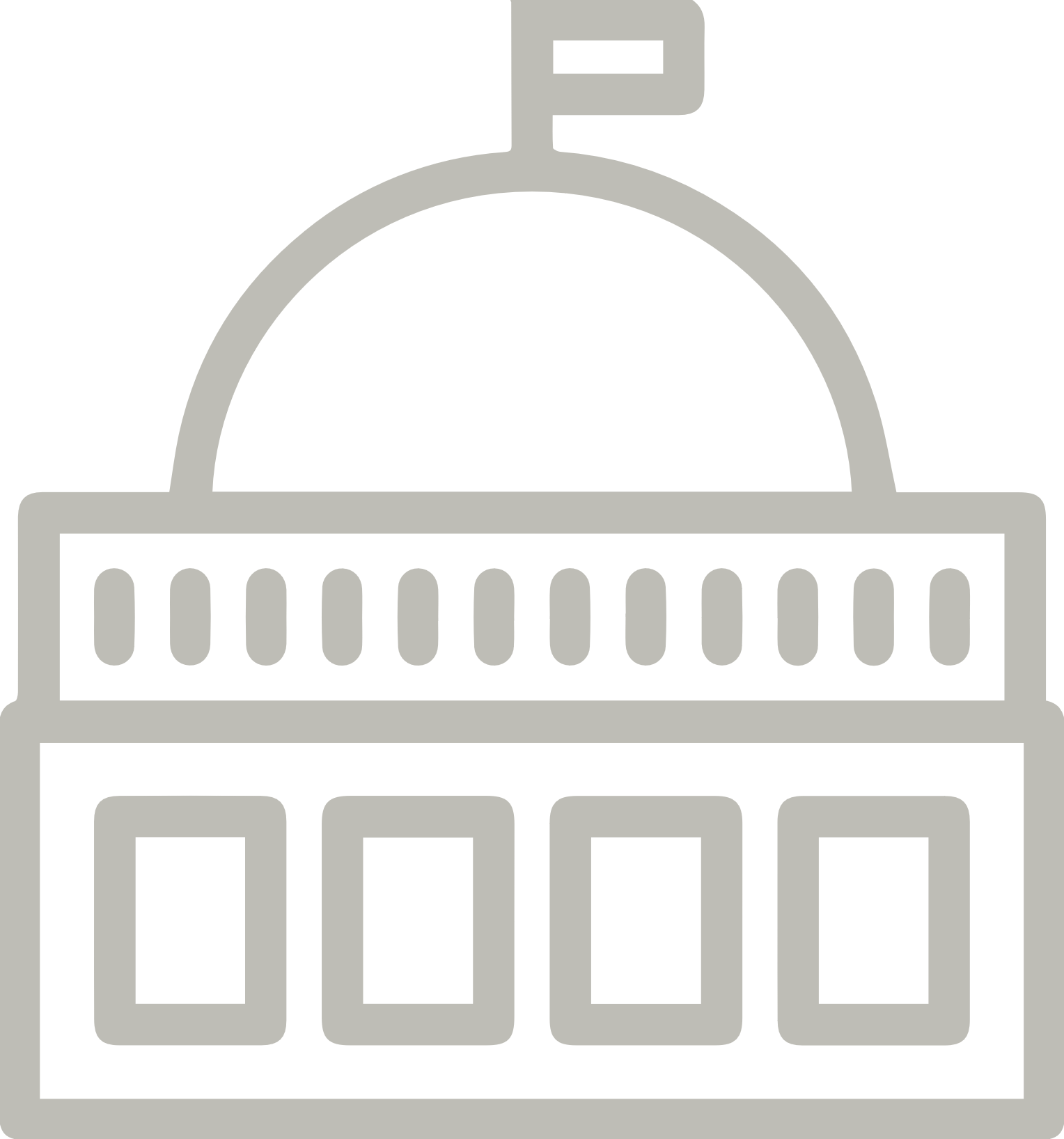 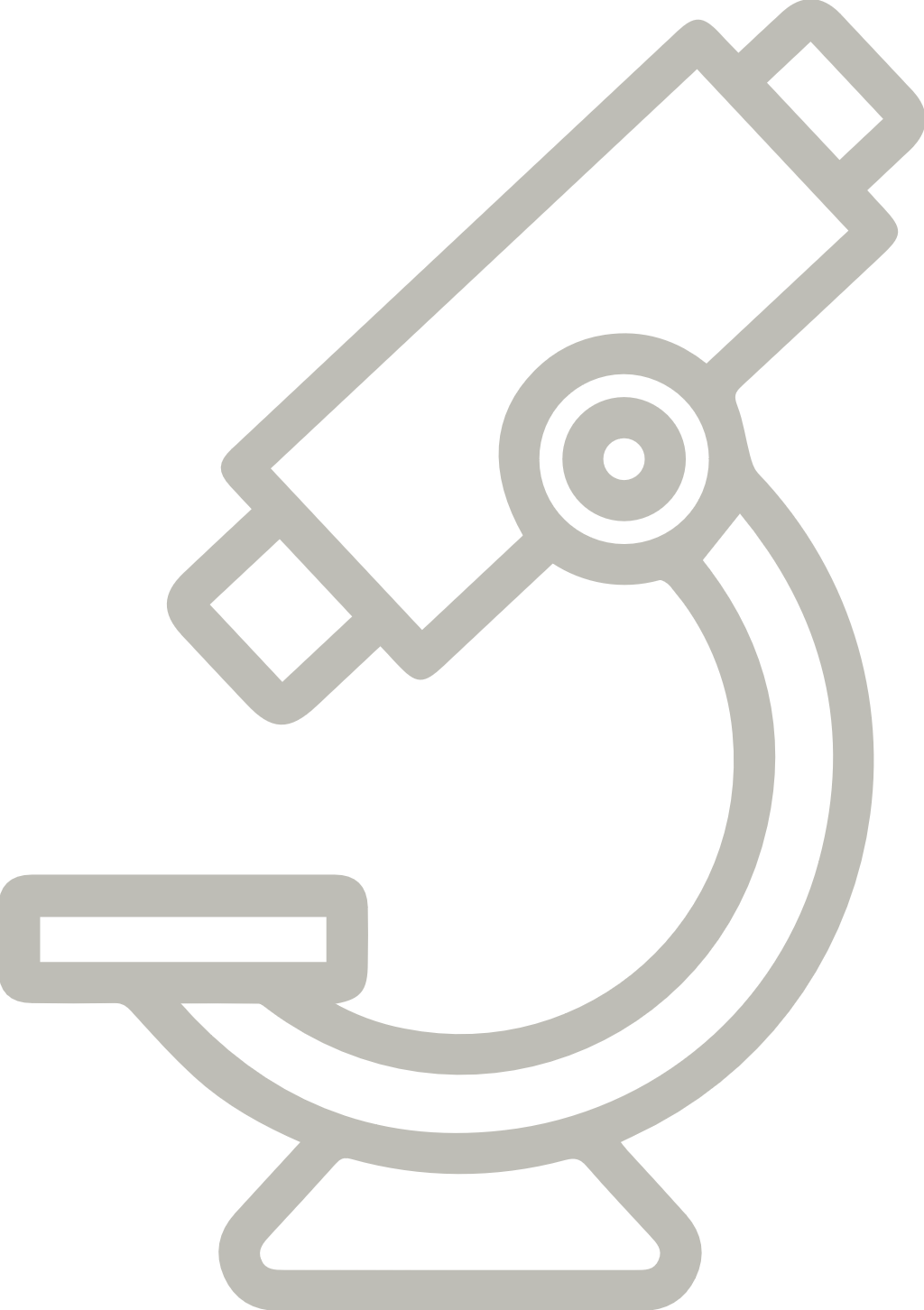 Научная
Научно-педагогическая
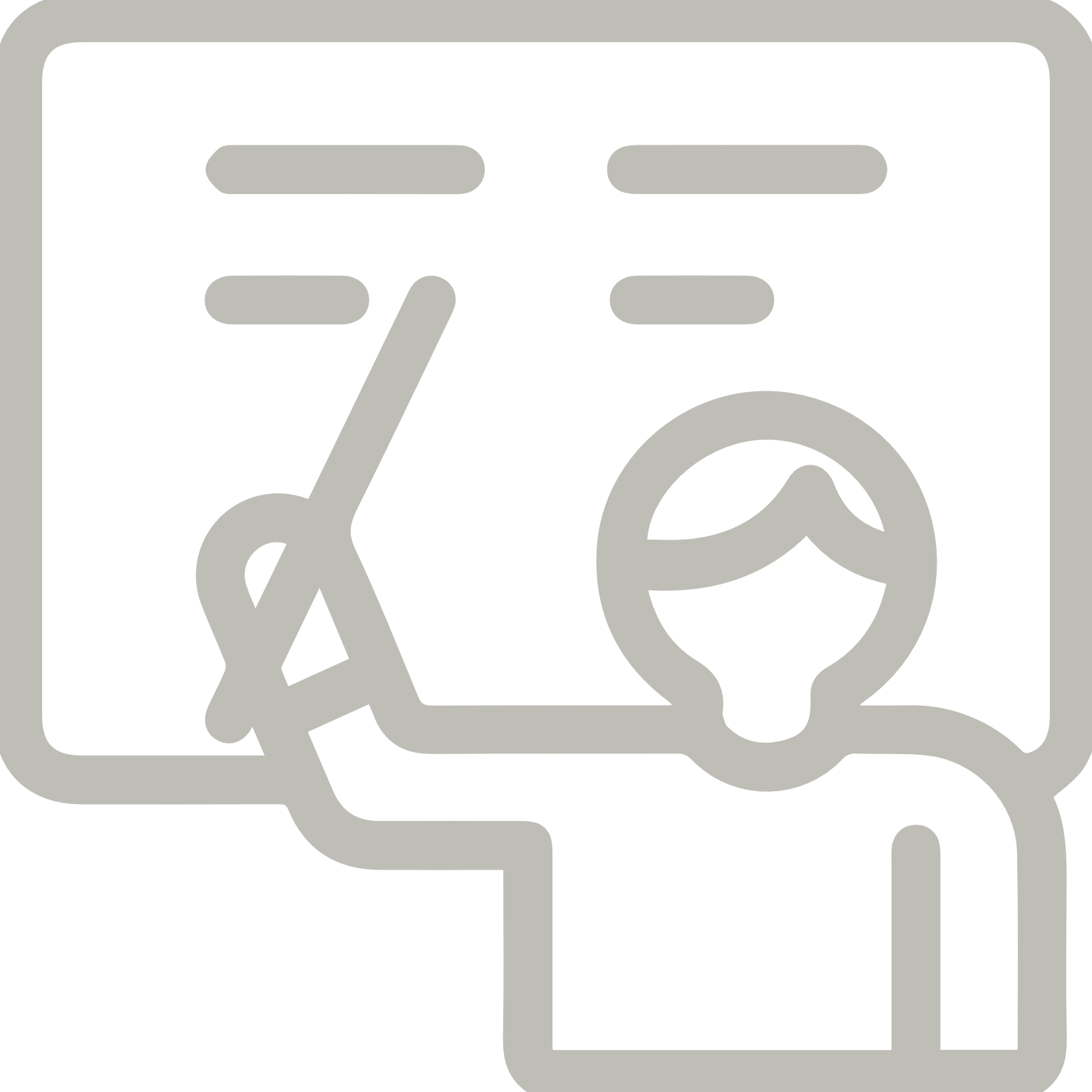 В 2023 г. РИЭПП провел опрос 3 000 научных руководителей соискателей ученых степеней — докторов наук и кандидатов наук из вузов (82,8 %) и научных организаций России (17,2 %).  Среди опрошенных — 54,9 % мужчин и 45,1 % женщин; 59,7 % докторов наук и 40,3 % кандидатов наук; 72,3 % преподавателей, 13,5 % научных работников и 14,2 % представителей администрации и управления. Цель опроса — выявление тенденций в подготовке кадров высшей квалификации, а также проблем, с которыми сталкиваются научные руководители.
11
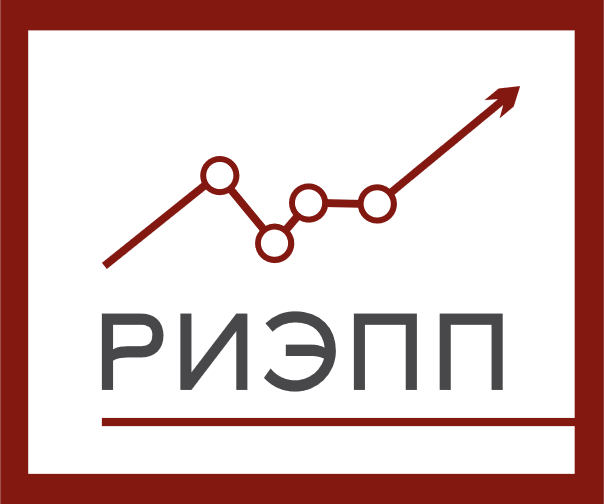 ВОСПРОИЗВОДСТВО ЧЕЛОВЕЧЕСКОГО ПОТЕНЦИАЛА  в СФЕРЕ НАУКИ В УСЛОВИЯХ ТЕХНОЛОГИЧЕСКИХ ИЗМЕНЕНИЙ
Проблемы подготовки научных кадров
Хватает ли Вам бюджета времени, выделенного в нагрузке, на работу с аспирантами (соискателями)?
Кто чаще всего влиял на решение Ваших аспирантов (соискателей) связать жизнь 
с наукой?
Вы, как руководитель темы курсовой, выпускной работы
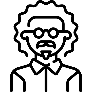 Руководство кафедры, факультета
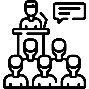 Он сам, так как имел карьерные цели
Мужчины
Женщины
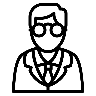 Советы со стороны родителей, членов семьи
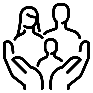 Случайные обстоятельства
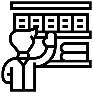 Затрудняюсь ответить
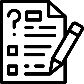 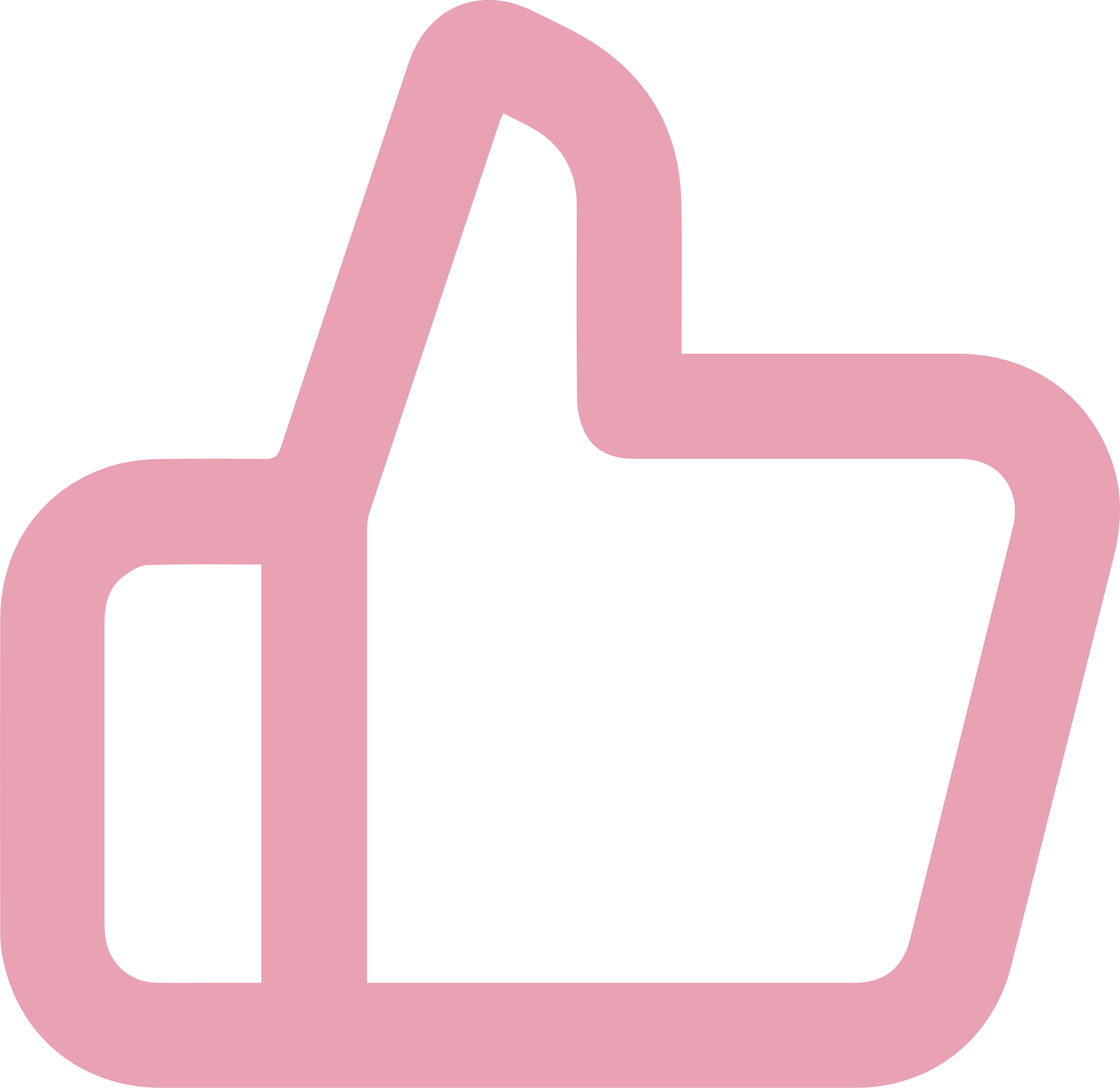 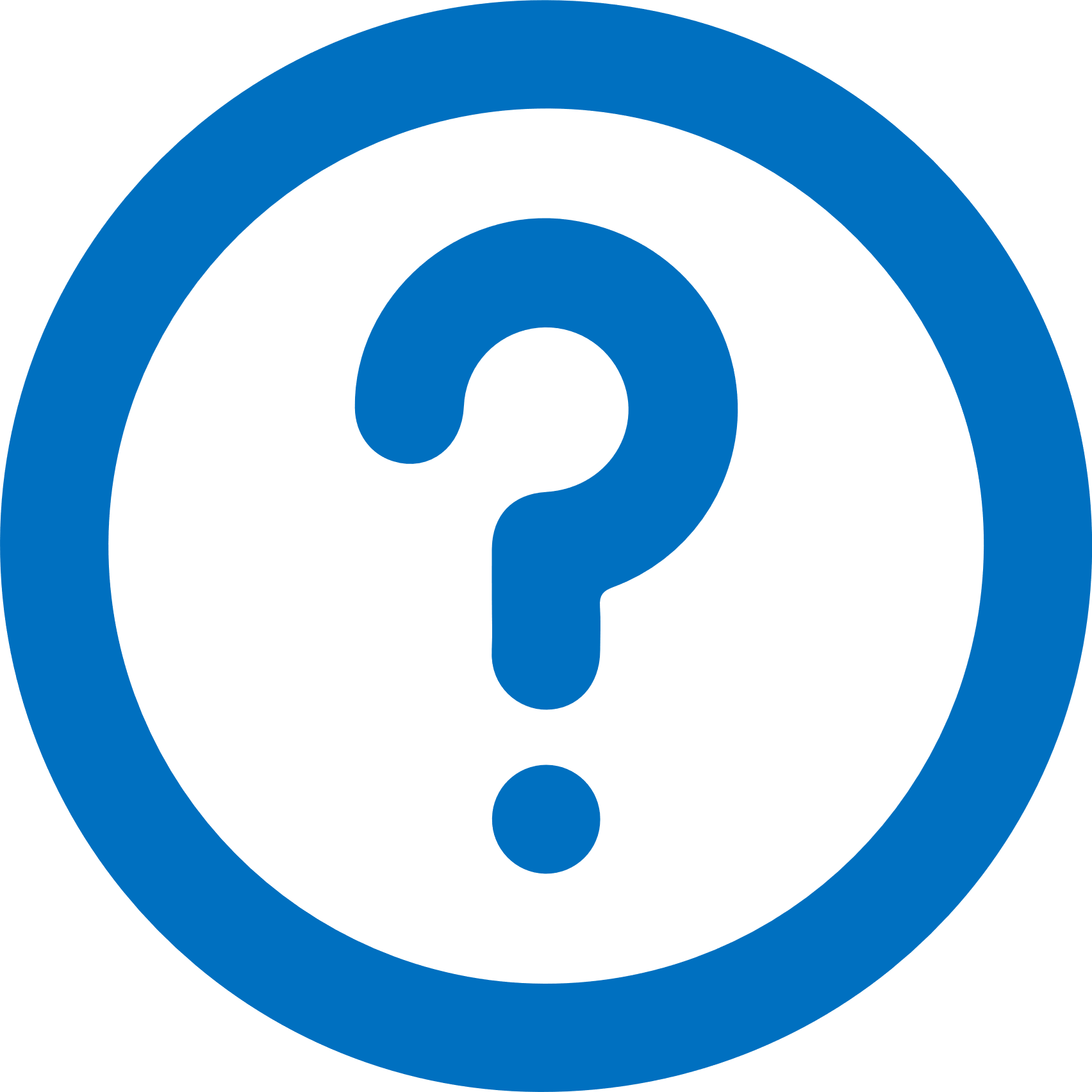 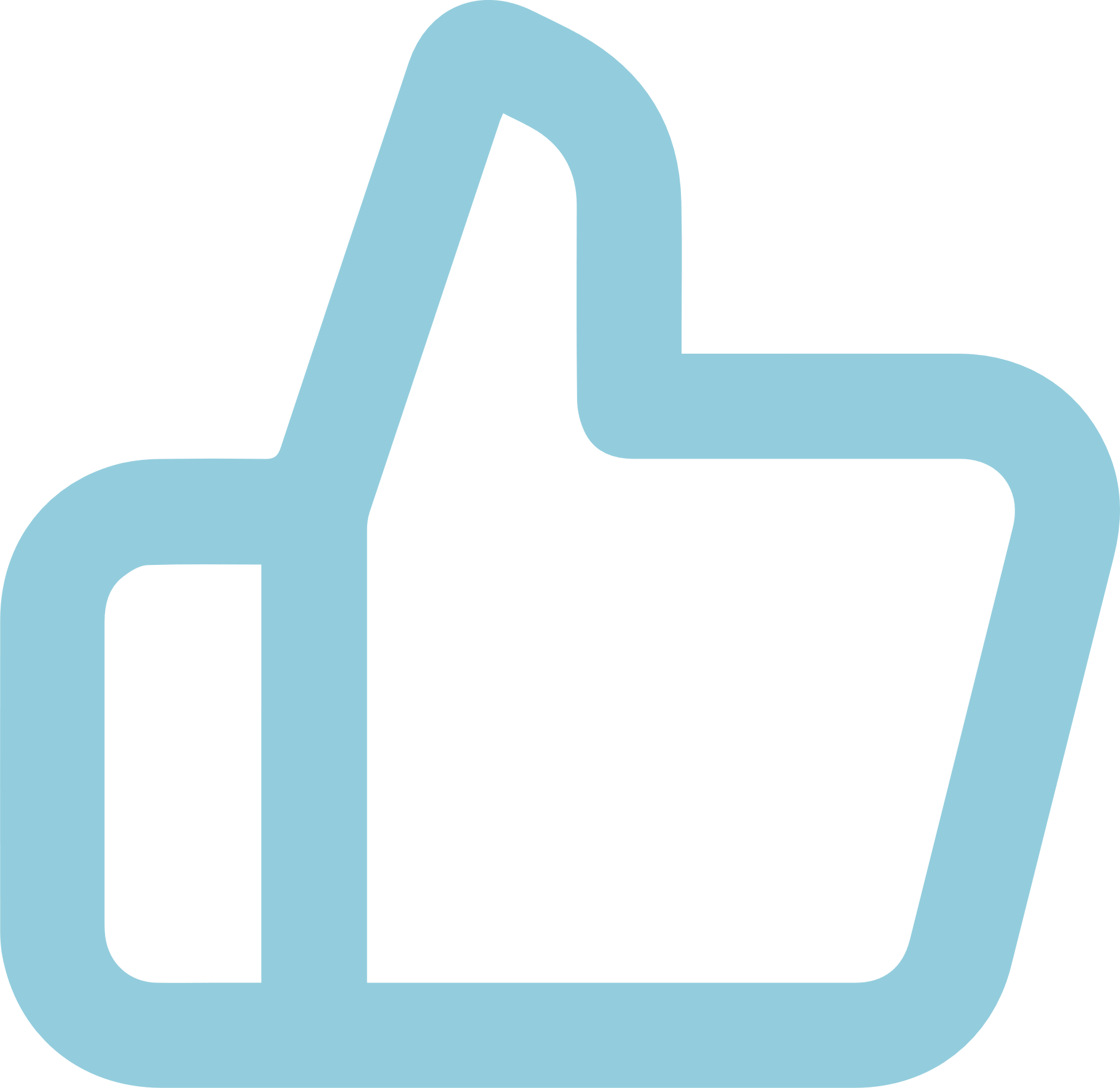 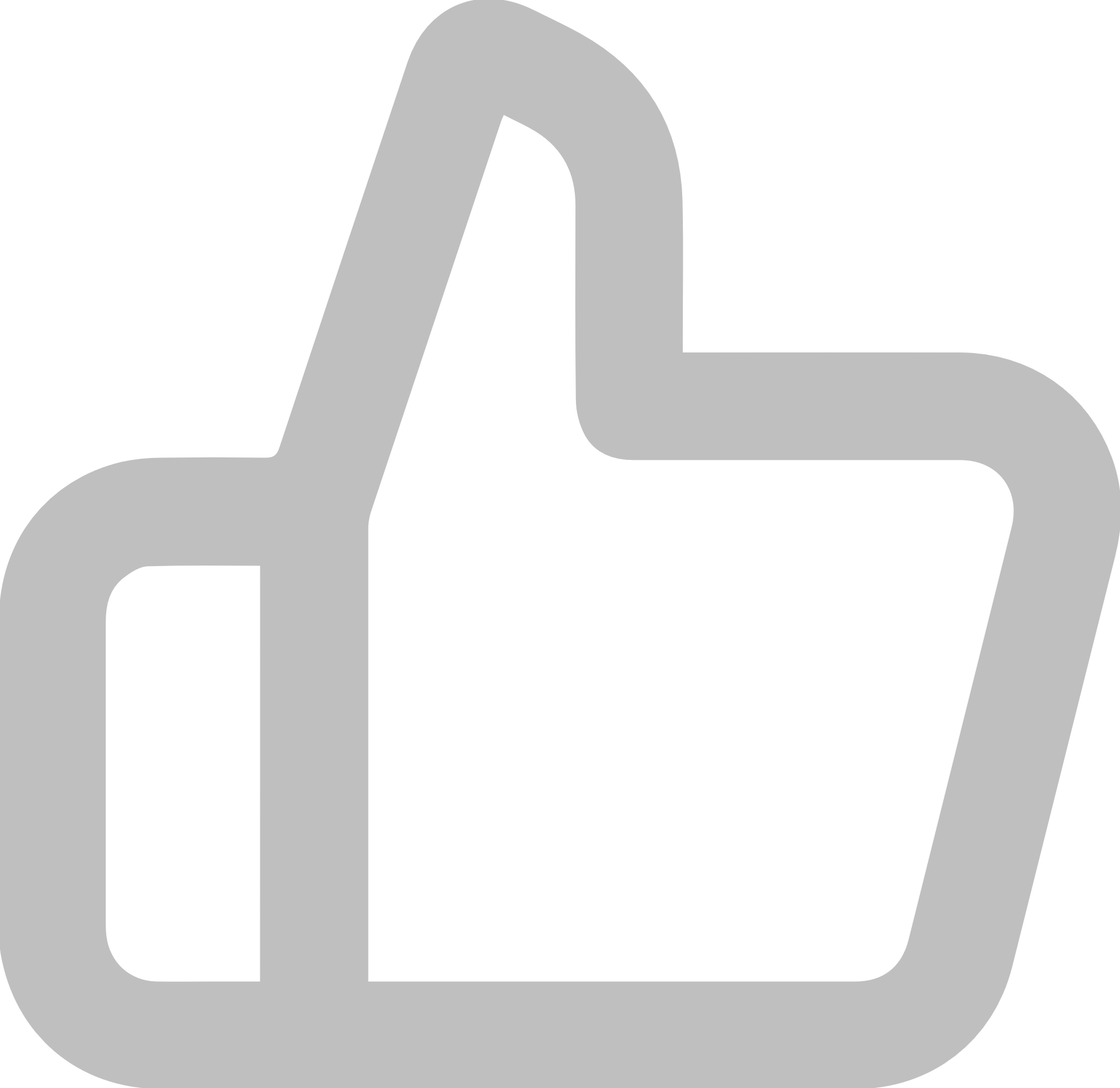 Процесс подготовки научных кадров сопряжен с тратой значительного ресурса времени, причем в нагрузке научного руководителя его выделяется недостаточно (83,3 %). Треть опрошенных отметили, что времени «совсем не хватает» (34,7 % женщин, 31,0 % мужчин), и около половины — «не всегда хватает» (52,2 % женщин, 49,3 % мужчин). В полной мере хватает времени всего 14,2 % опрошенным научным руководителям (10,7 % женщин, 17,2 % мужчин).
Мотивация к занятию наукой у молодых исследователей связана с их собственным выбором и будущими карьерными целями (68,6 %). Причем женщины так считают несколько чаще (72,2 %), чем мужчины (67,1 %). Выбор этой сферы должен быть одобрен научным руководителем (57,3 %), руководством кафедры, факультета (24,6 %), членами семьи (16,4 %). Влияние случайных обстоятельств имеет место, но минимальное (11,3 %).
12
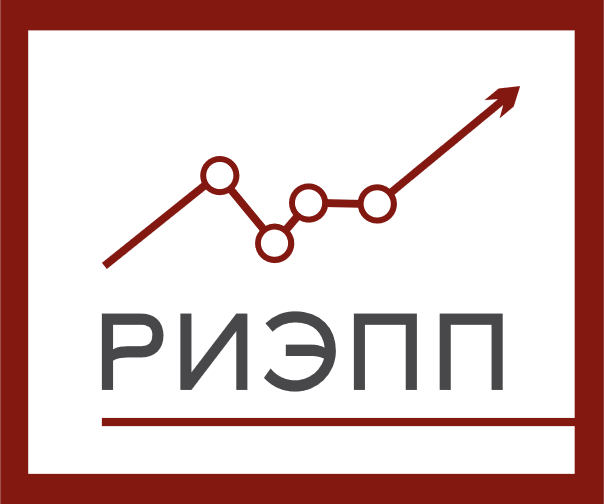 ВОСПРОИЗВОДСТВО ЧЕЛОВЕЧЕСКОГО ПОТЕНЦИАЛА  в СФЕРЕ НАУКИ В УСЛОВИЯХ ТЕХНОЛОГИЧЕСКИХ ИЗМЕНЕНИЙ
Проблемы подготовки научных кадров
С какими проблемами сталкивается институт аспирантуры в настоящее время?
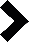 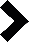 Недостаточный уровень подготовки для поступления в аспирантуру
Нормирование практически каждого шага, формальности, образцы, документооборот, которые порой смысла не имеют, много времени забирают. 
Женщина, д. н., гуманитарные науки

Доминирование административного аппарата над организацией и управлением процессами аттестации научно-педагогических кадров.
Мужчина, д. н., технические науки

Незаинтересованность аспирантов в науке, а лишь в диссертации. 
Женщина, д. н., медицинские науки

Слабая материальная база, отсутствие научных приборов, т. к. это важно для технических наук.
Мужчина, к. н., технические науки

Низкая востребованность кандидатов наук в реальном секторе экономики в регионах РФ. 
Мужчина, к. н., естественные науки
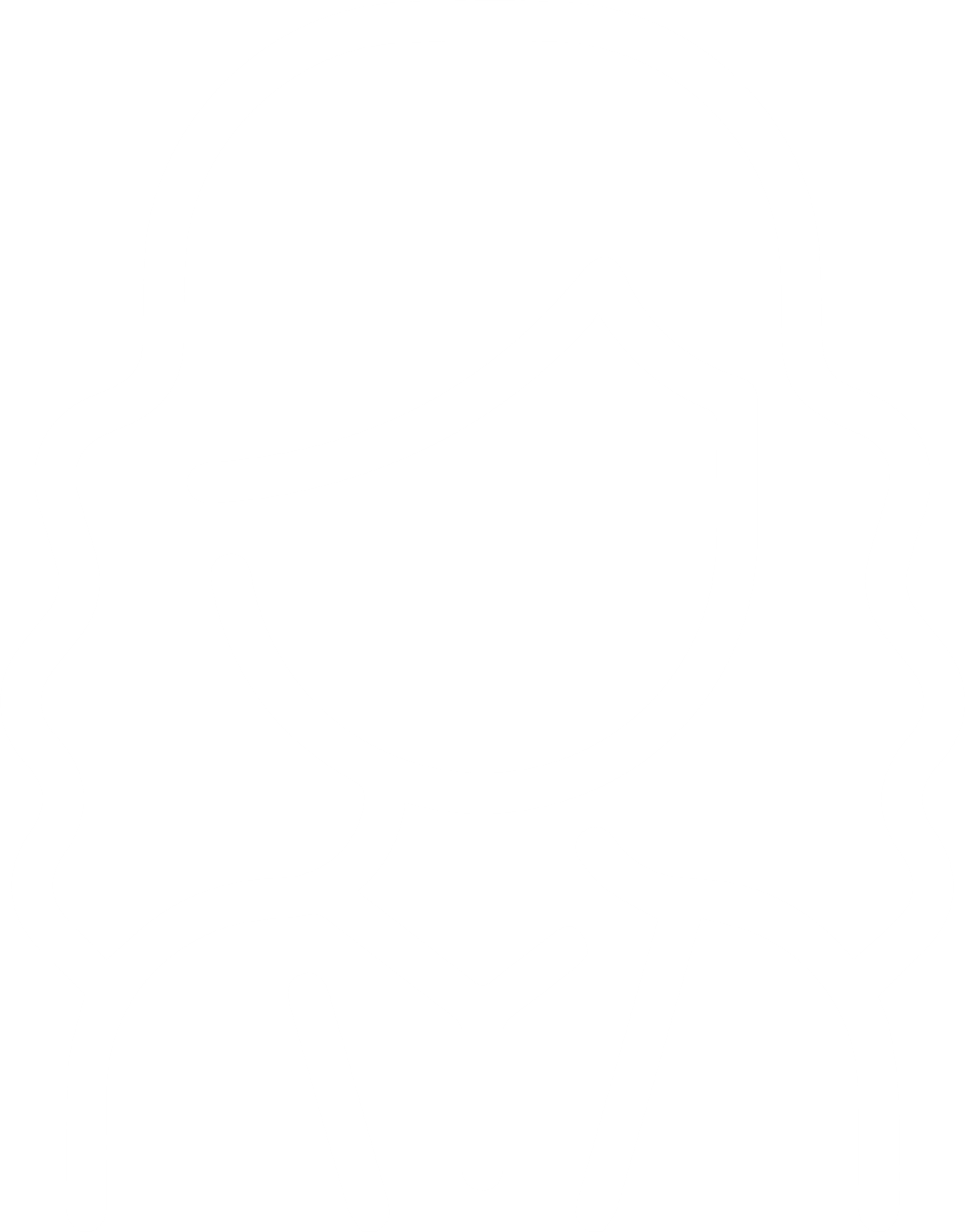 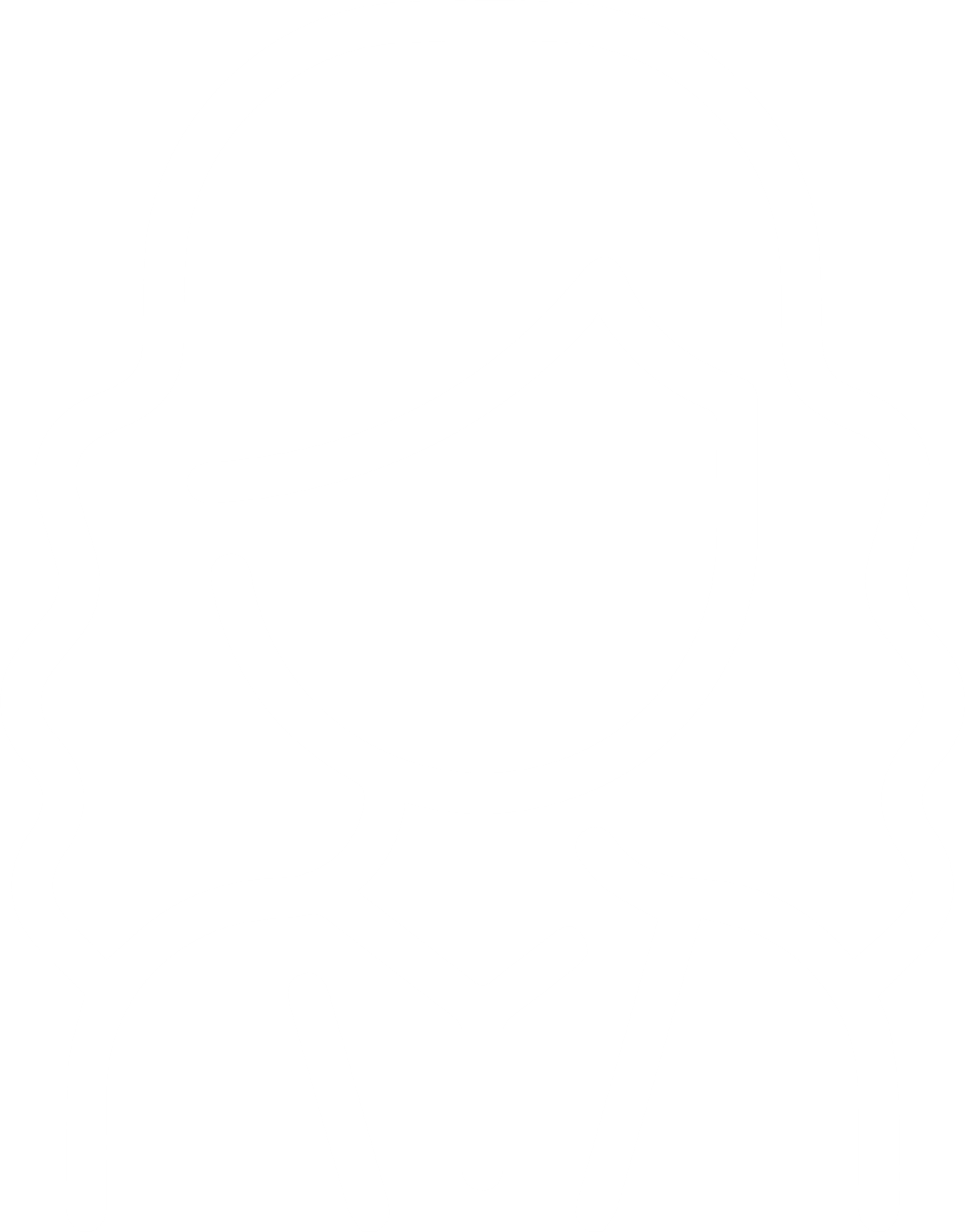 Недостаточный уровень современных знаний у научного руководителя
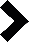 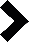 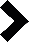 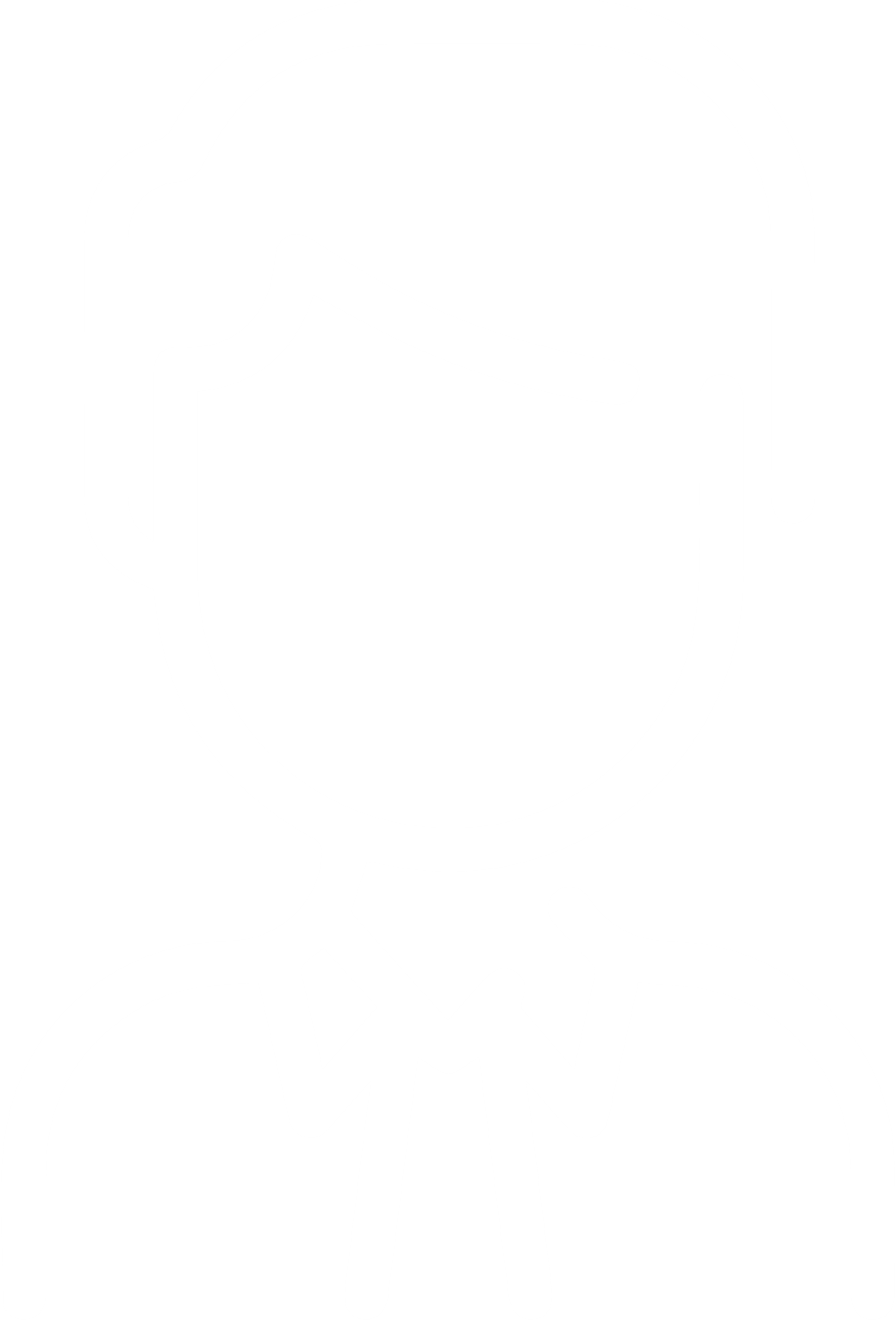 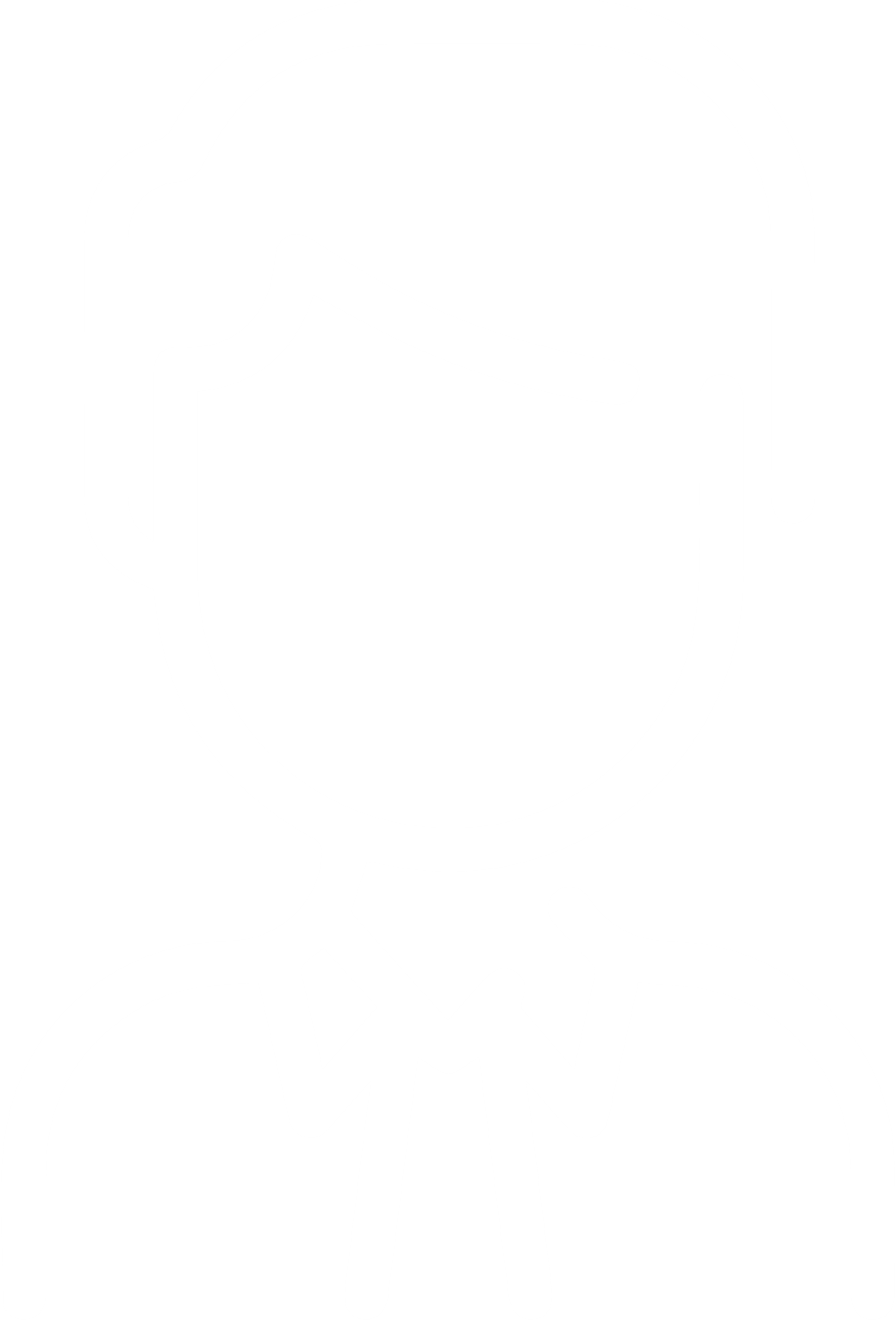 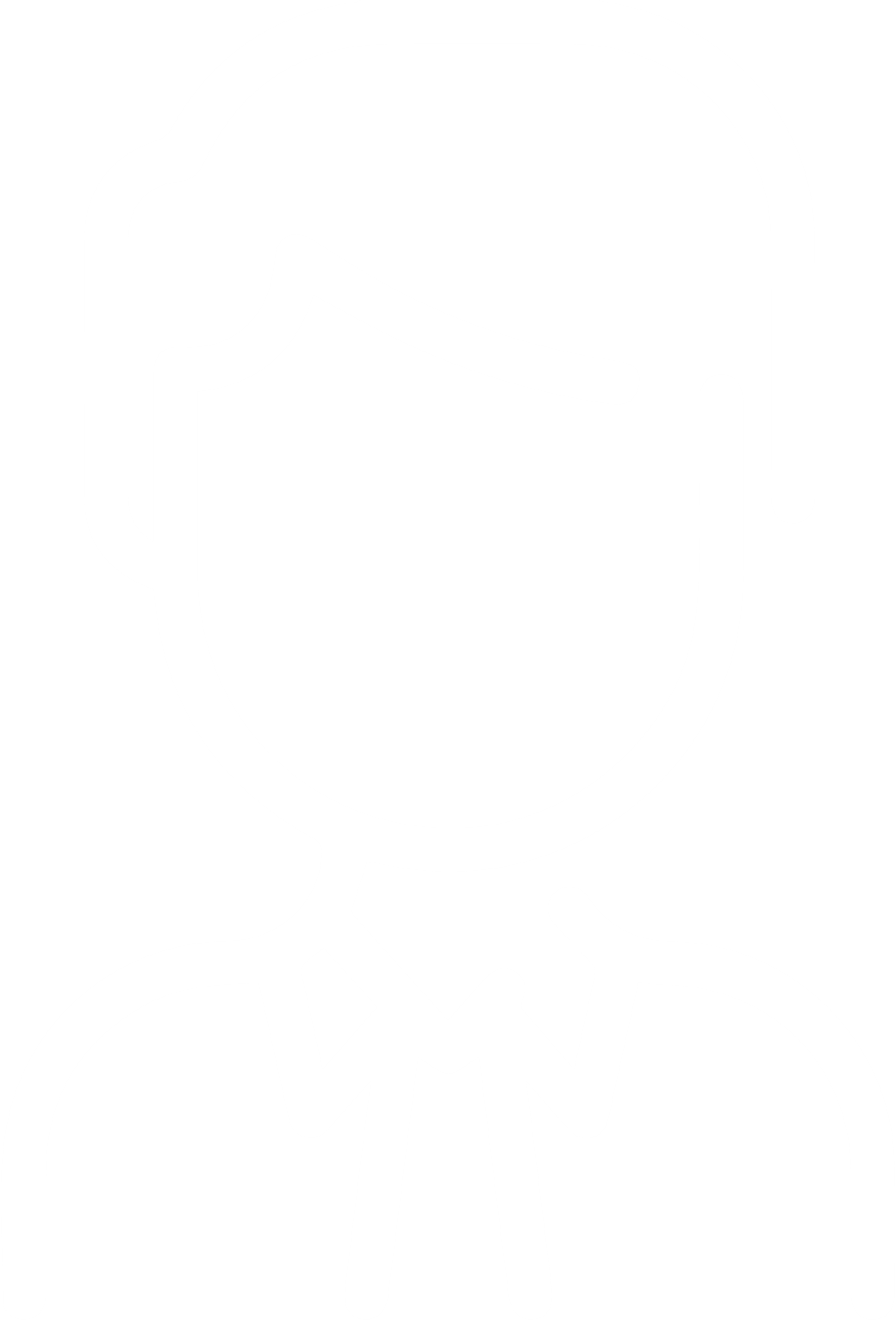 Недостаточно бюджета времени для работы с аспирантом
Сложности при синхронизации рабочего графика научного руководителя и аспиранта (соискателя)
Недостаточная самоорганизация аспиранта
Формальный подход кафедр (лабораторий) к аттестации аспирантов
Конфликтные отношения с аспирантом (соискателем)
Чаще всего научные руководители называли недостаточную самоорганизацию аспиранта (соискателя) (63,7 %), недостаточность бюджета времени (62,5 %). Более половины указали также на недостаточный уровень подготовки для поступления в аспирантуру (54,3 %). Причем более критично оценивают такой уровень мужчины (57,8 %), чем женщины (50,7 %). Треть научных руководителей сталкивалась со сложностями в синхронизации своего рабочего графика с графиком аспиранта (соискателя) (35, 2%). Незначительная часть опрошенных отметила формальное отношение кафедр (лабораторий) к аттестации аспирантов (14,7 %).
13
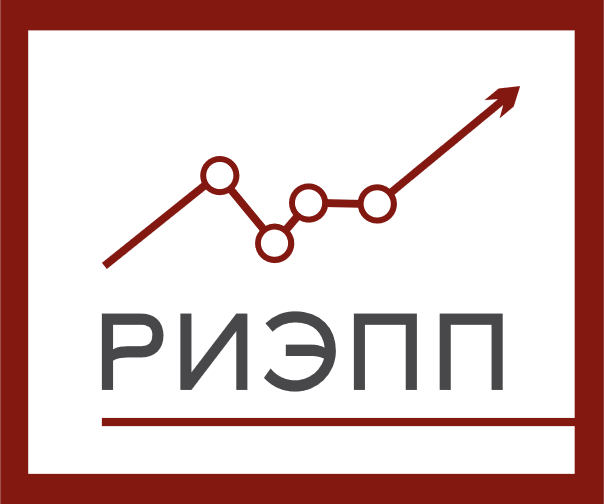 ВОСПРОИЗВОДСТВО ЧЕЛОВЕЧЕСКОГО ПОТЕНЦИАЛА  в СФЕРЕ НАУКИ В УСЛОВИЯХ ТЕХНОЛОГИЧЕСКИХ ИЗМЕНЕНИЙ
Проблемы подготовки научных кадров
Какие причины, на Ваш взгляд, чаще всего мешают аспирантам (соискателям) выйти на защиту диссертации?
по полу
по квалификации
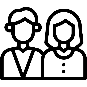 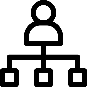 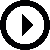 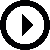 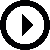 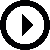 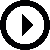 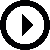 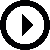 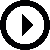 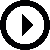 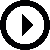 В качестве барьеров при выходе на защиту указывается недостаточная мотивация аспиранта (соискателя) (66,8 %); снижение интереса аспиранта (соискателя) к науке в процессе работы (45,1 %); карьерные перспективы в другой сфере (39,9 %). Четверть опрошенных называет причину «отсутствие финансов на защиту» (27,4 %), пятая часть — психологические причины (19,8 %). На недостаточную мотивацию аспиранта (соискателя) чаще указывали мужчины — доктора наук, на снижение мотивации в процессе работы и отсутствие финансов на защиту — женщины — кандидаты наук.
14
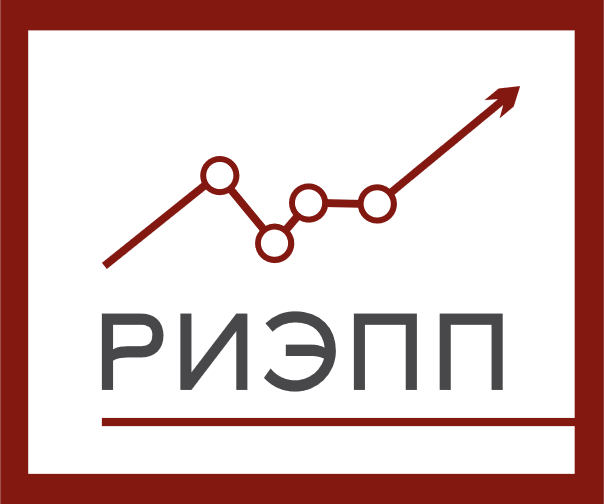 ВОСПРОИЗВОДСТВО ЧЕЛОВЕЧЕСКОГО ПОТЕНЦИАЛА  в СФЕРЕ НАУКИ В УСЛОВИЯХ ТЕХНОЛОГИЧЕСКИХ ИЗМЕНЕНИЙ
Проблемы подготовки научных кадров
Как Вы оцениваете подготовку научных и научно-педагогических кадров в России? (по направлениям науки)
Как Вы оцениваете подготовку научных и научно-педагогических кадров в России?
В целом позитивно, но в системе подготовки научных кадров есть серьезные проблемы
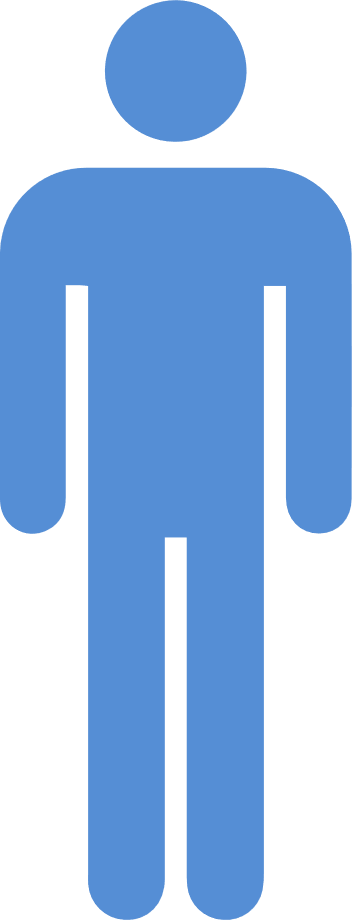 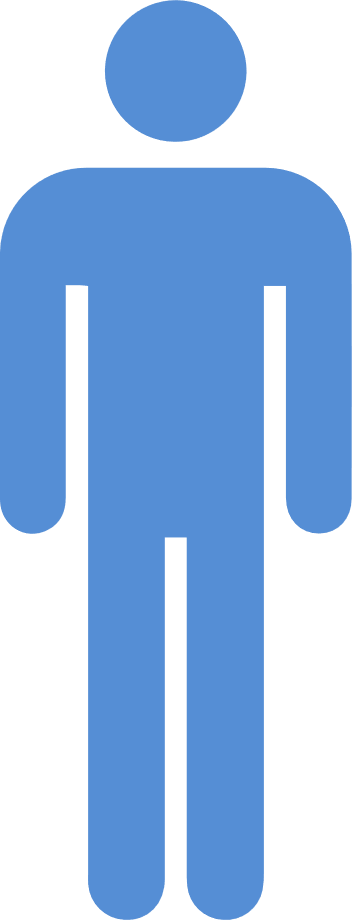 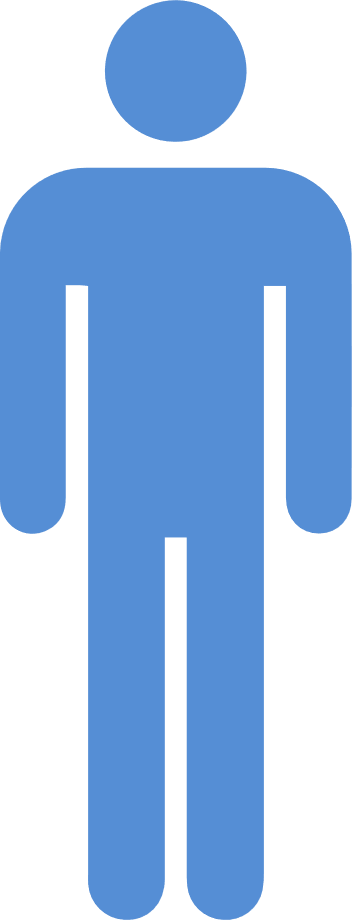 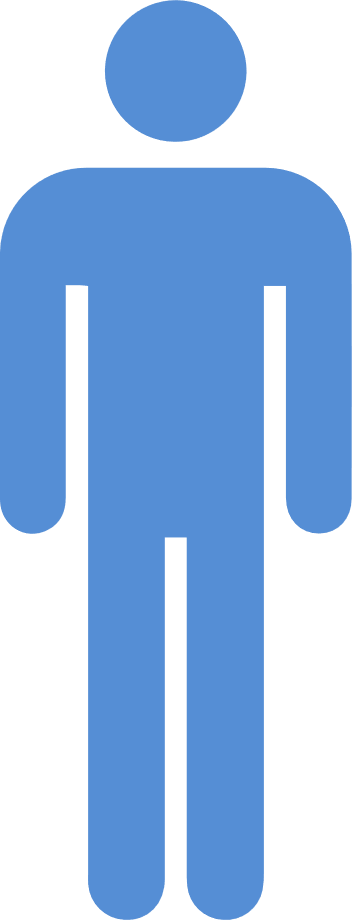 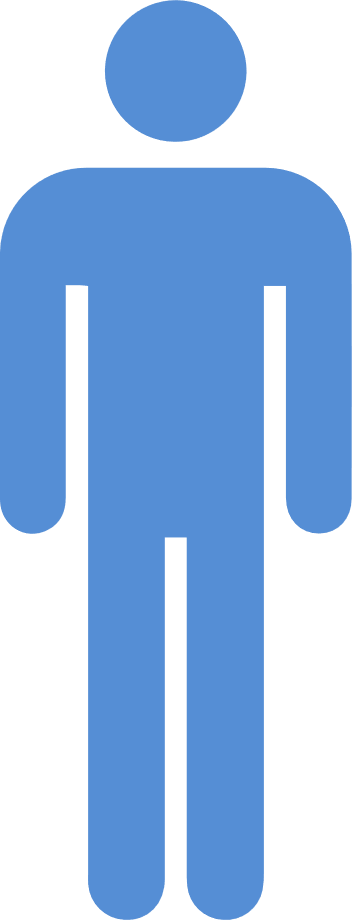 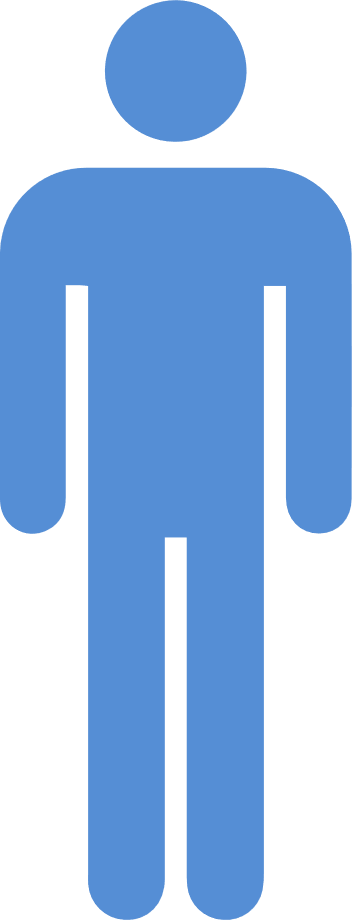 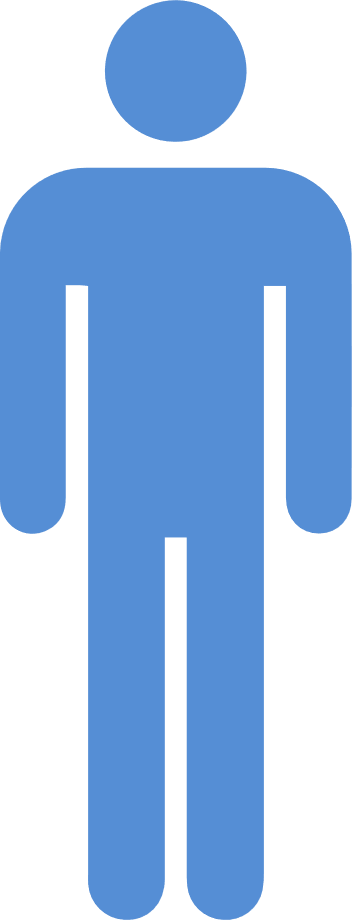 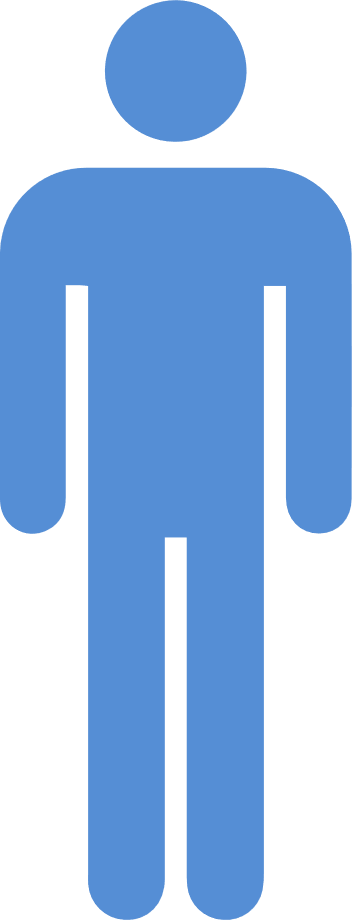 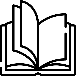 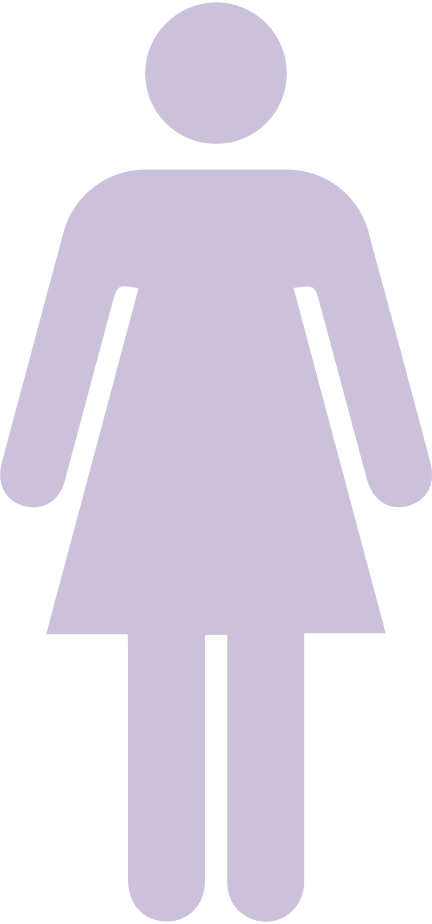 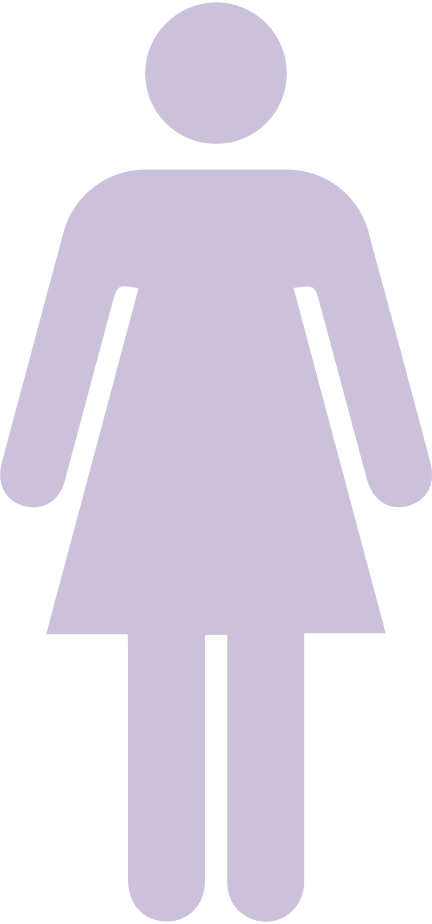 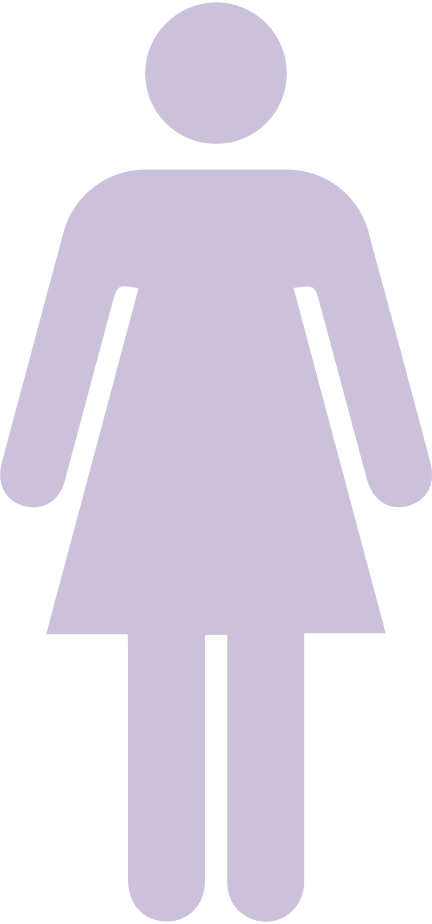 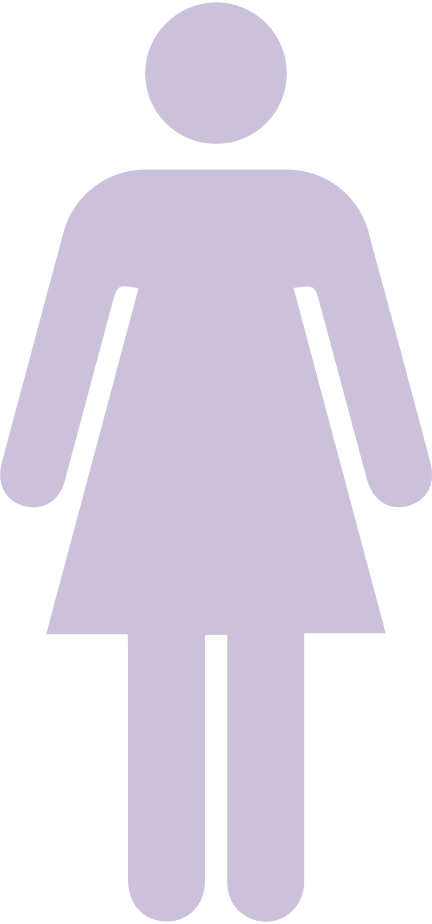 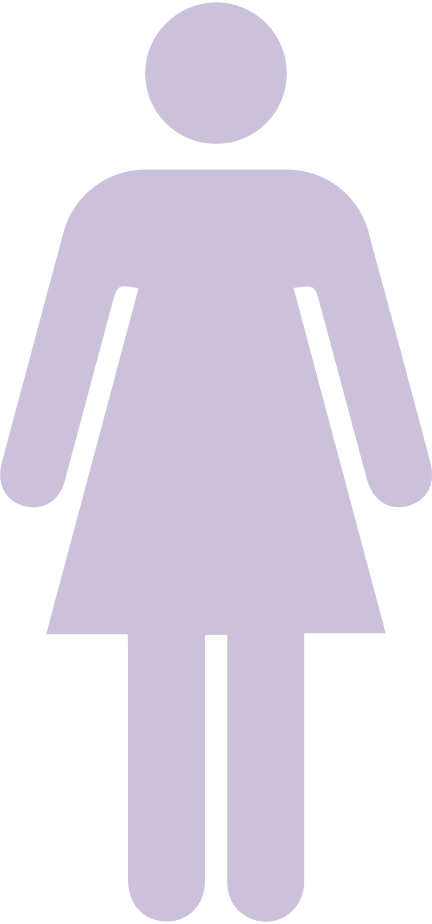 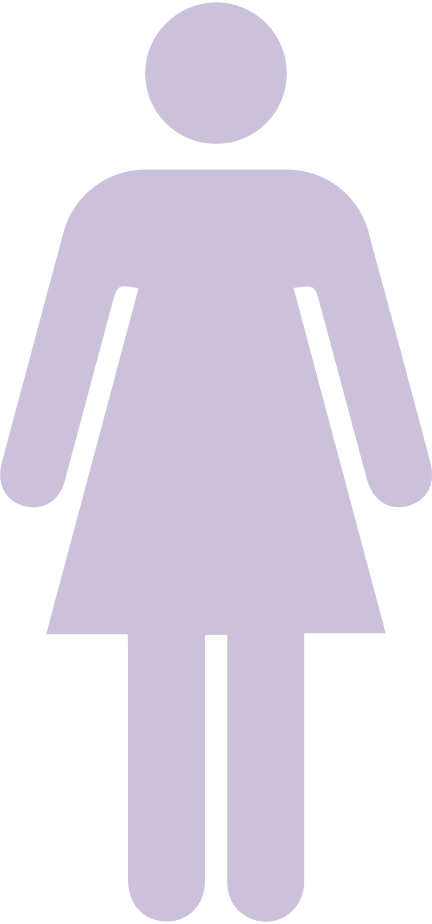 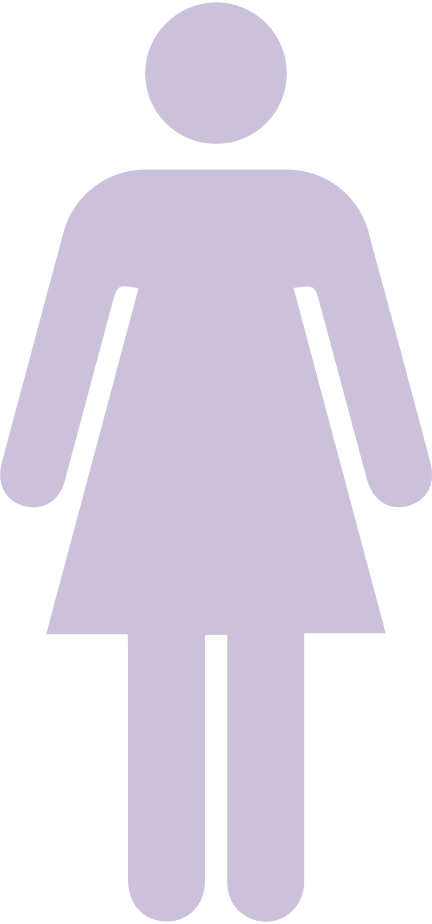 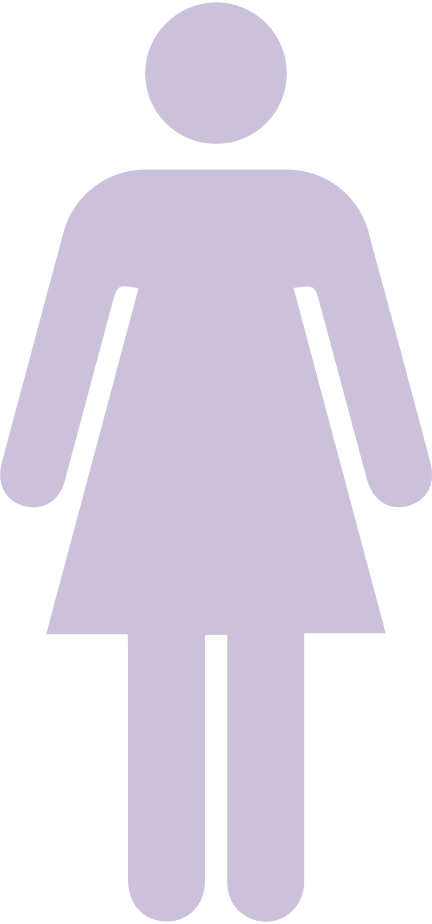 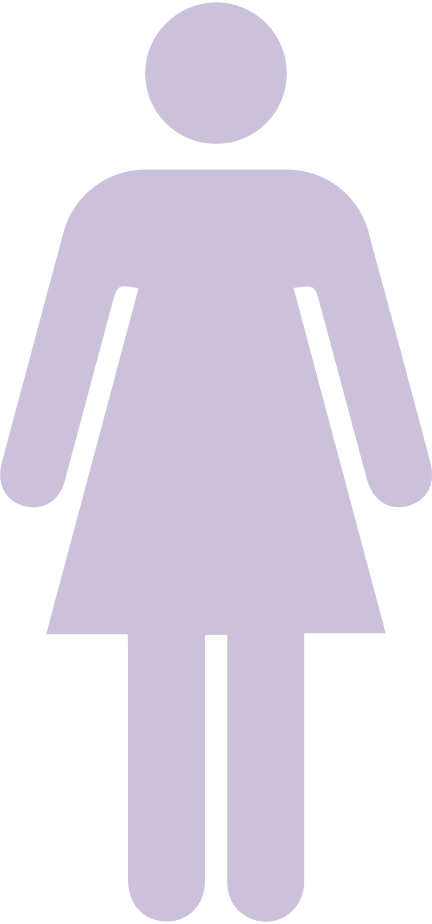 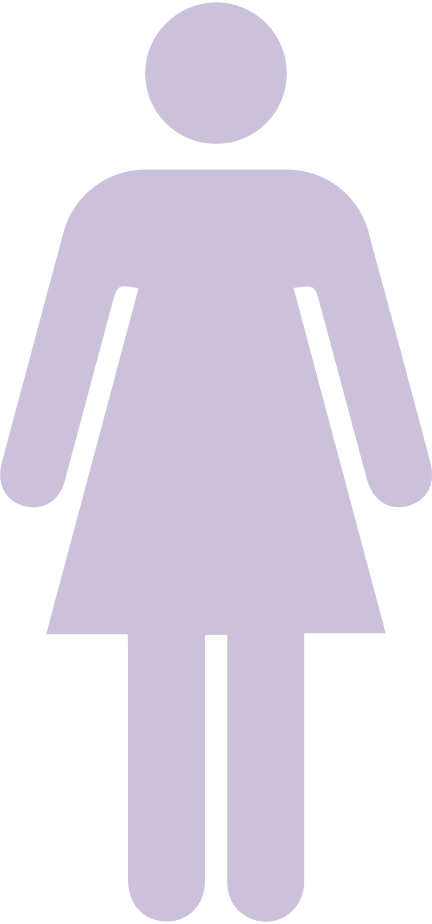 Система подготовки научных кадров в настоящее время находится в кризисе
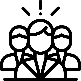 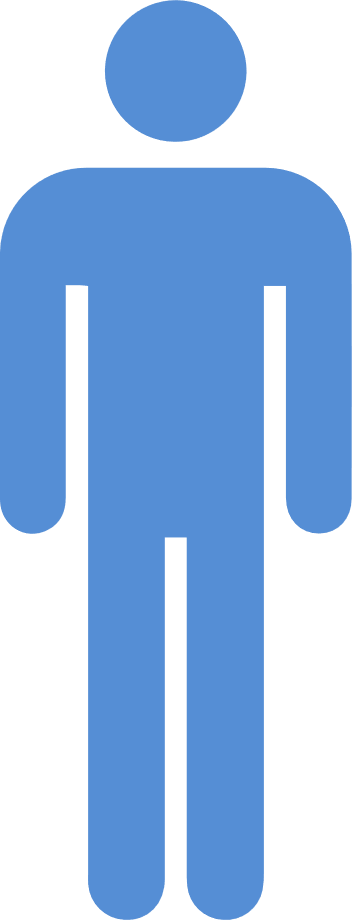 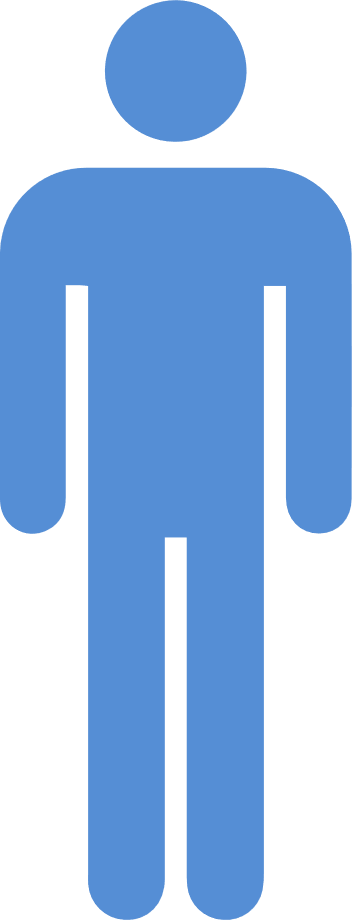 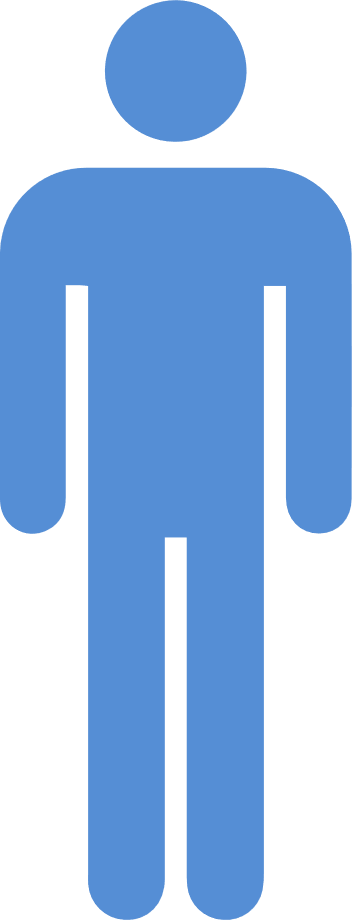 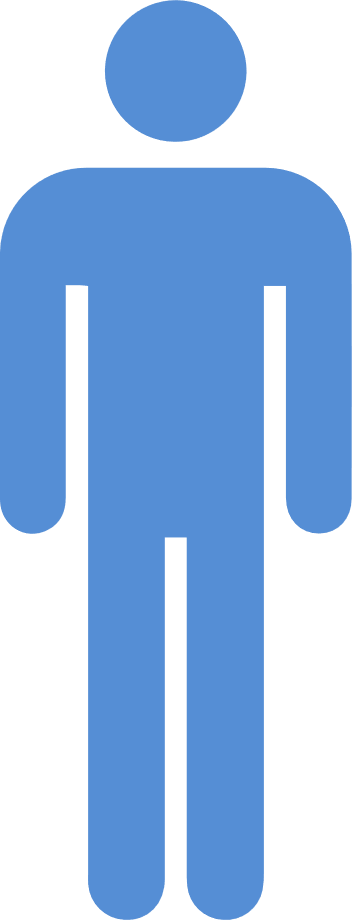 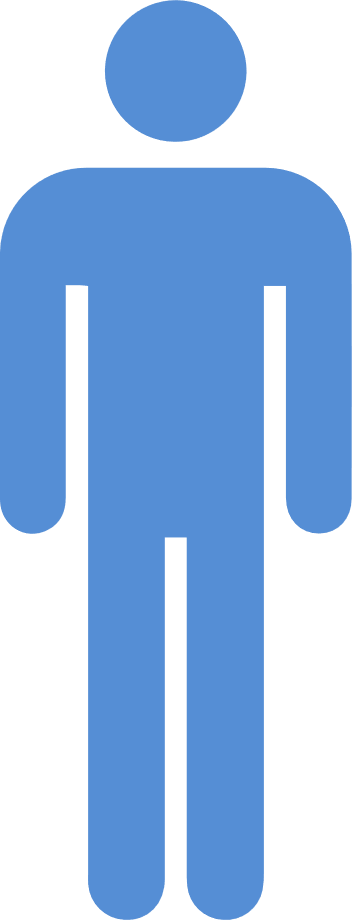 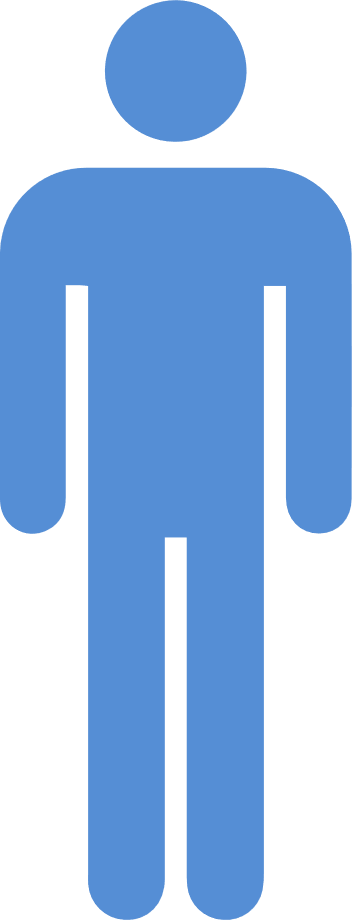 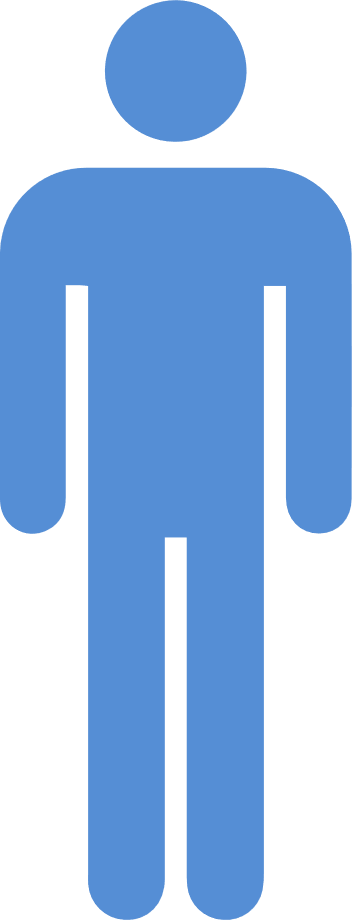 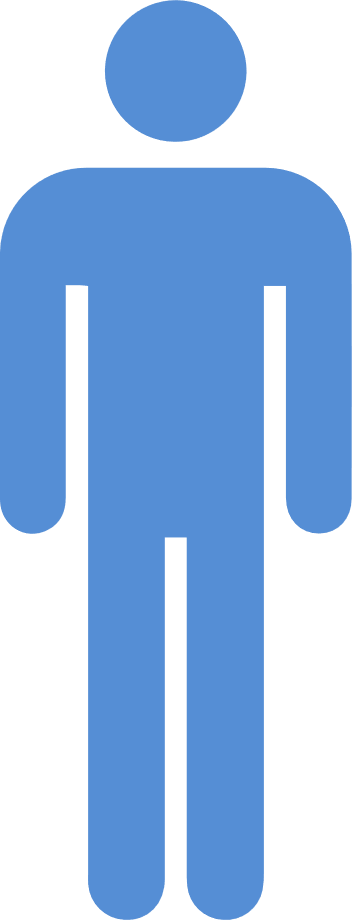 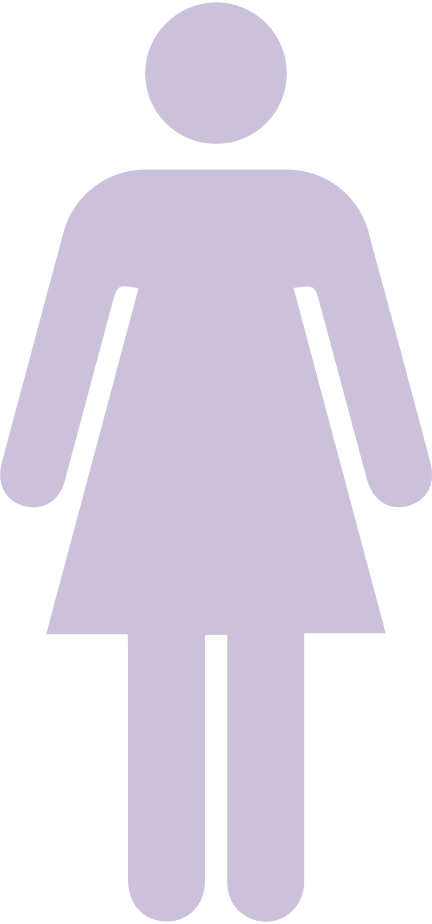 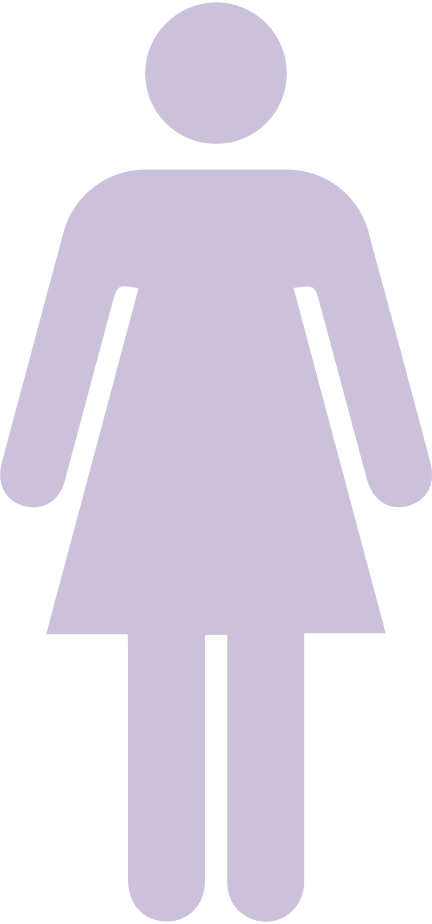 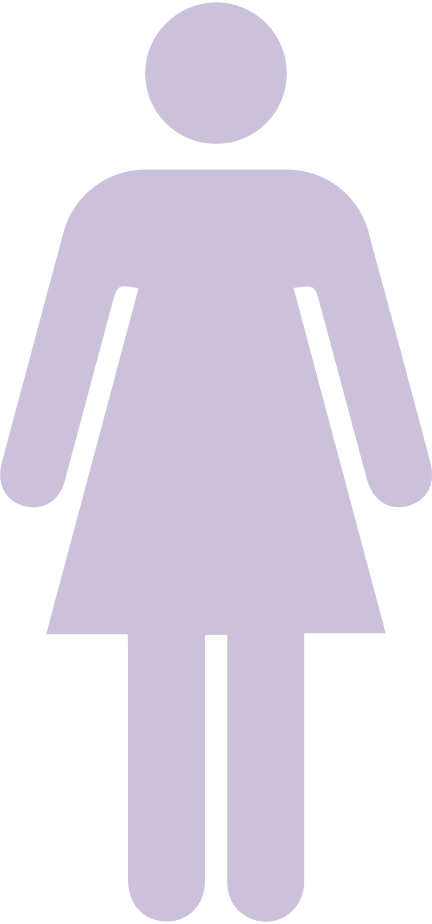 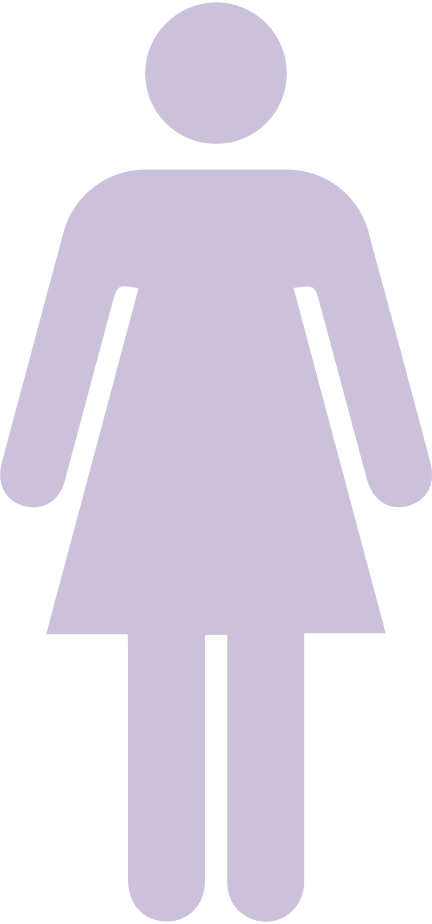 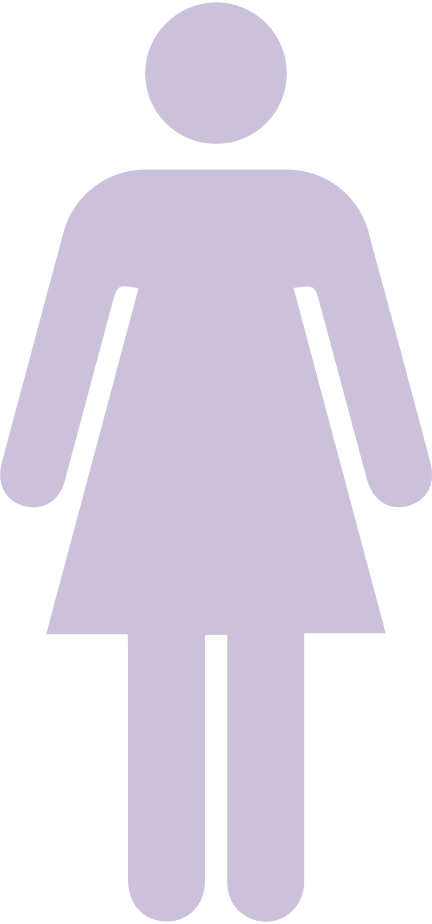 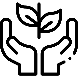 Позитивно, больших проблем не вижу
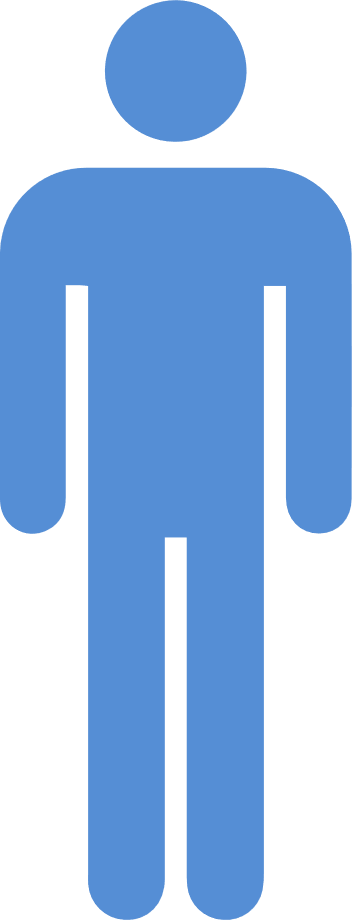 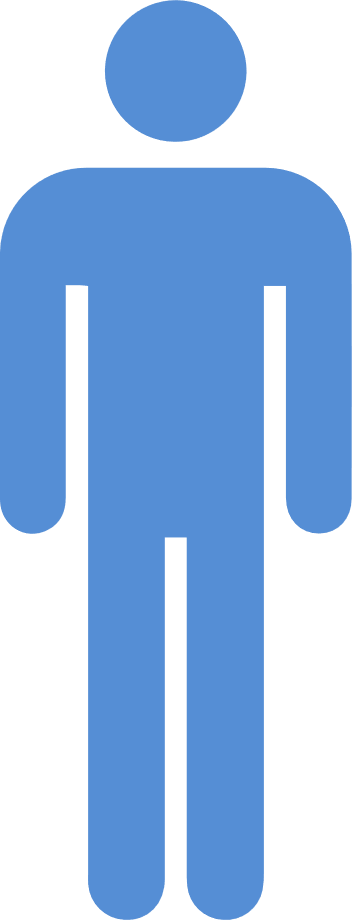 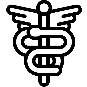 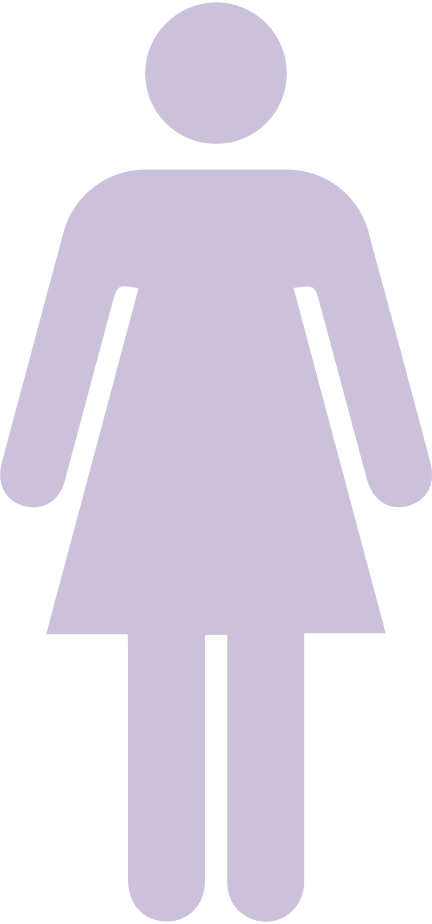 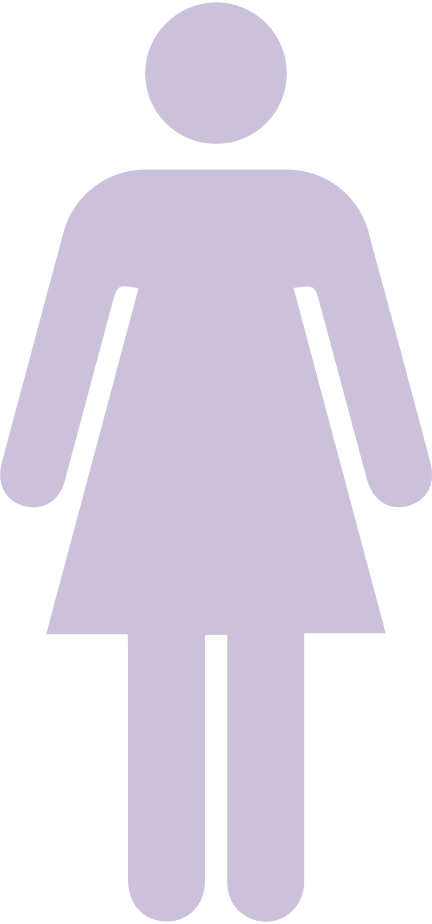 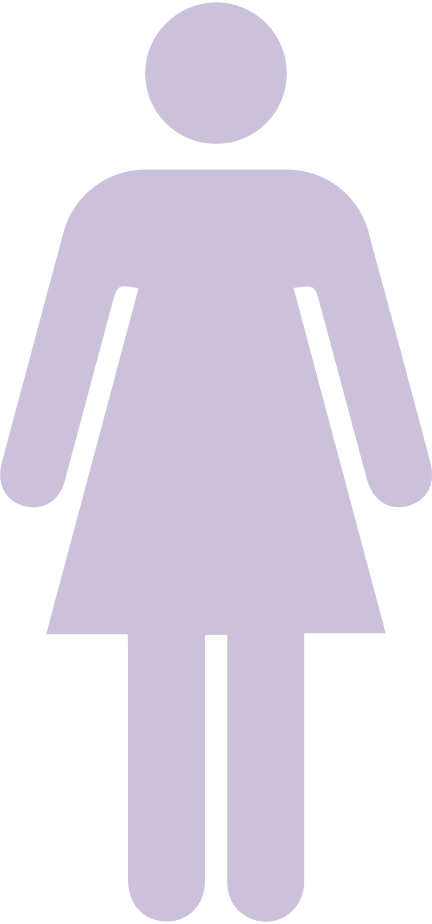 Затрудняюсь ответить
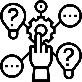 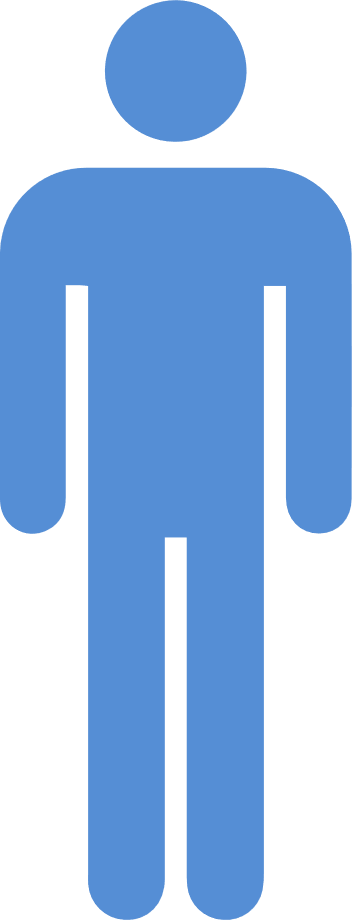 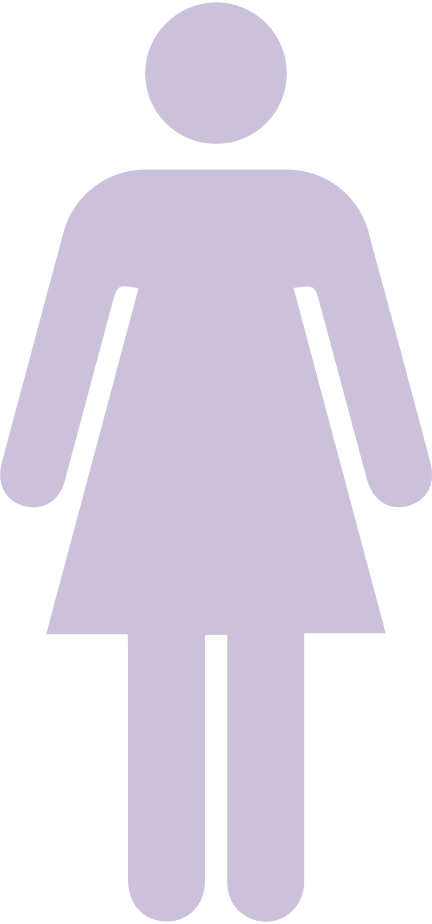 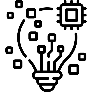 Респонденты достаточно критично оценивают подготовку научных и научно-педагогических кадров. По мнению 48,9 % опрошенных, отмечается наличие в системе подготовки серьезных проблем (53,0 % женщин, 44,8 % мужчин), причем с такими проблемами чаще сталкиваются женщины. Треть опрошенных (36,0 %) считает, что система подготовки научных кадров находится в кризисном состоянии (29,1 % женщин, 43,0 % мужчин). Исключительно позитивно отзываются о системе подготовки научных кадров не более 10,4 % опрошенных. Наиболее кризисные области науки — общественные (53,8 %), технические (42,0 %), естественно-научные (35,5 %) и гуманитарные (34,6 %).
15
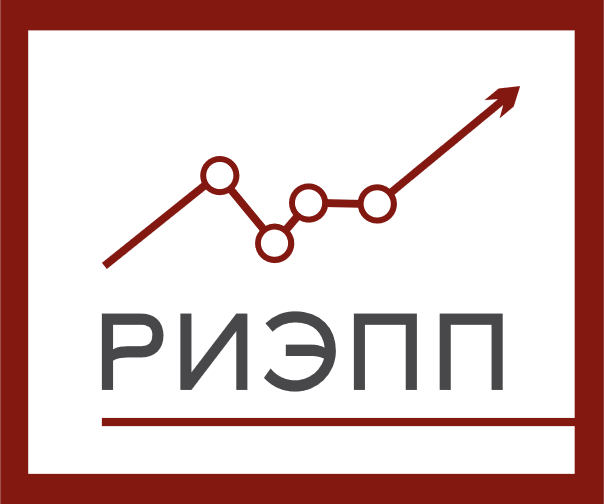 ВОСПРОИЗВОДСТВО ЧЕЛОВЕЧЕСКОГО ПОТЕНЦИАЛА  в СФЕРЕ НАУКИ В УСЛОВИЯХ ТЕХНОЛОГИЧЕСКИХ ИЗМЕНЕНИЙ
Государственная политика в сфере подготовки научных кадров
Какие меры могли бы повысить эффективность подготовки научных кадров в России?
Расширение целевой аспирантуры
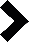 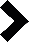 Слишком велик стал срок обучения в аспирантуре. Слишком много отчетности у аспиранта. Аспирант не успевает проводить экспериментальную работу из-за бесконечной отчетности и требований бесконечных публикаций и участия в любых конференциях не по профилю темы работы. В результате не хватает времени, когда аспирант проявил бы свой интеллект, проводя глубокие исследования. 
Женщина, д. н., естественные науки

Обеспечение жильем молодых ученых, льготами, достойной заработной платой, премией за защиту. 
Женщина, д. н., гуманитарные науки

Повышение престижа ученого как в сфере образования и науки, так и в сфере производства. 
Мужчина, д. н., технические науки
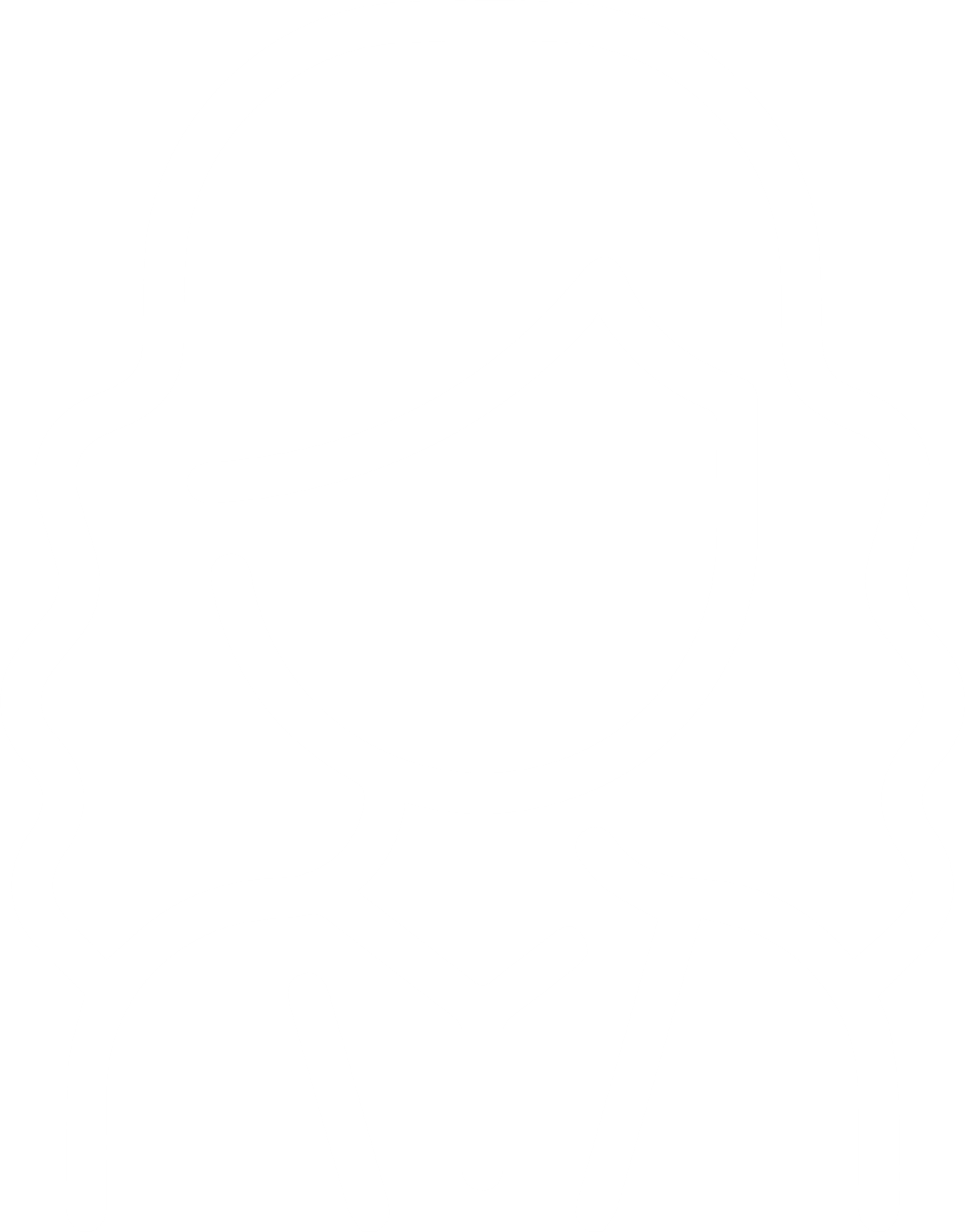 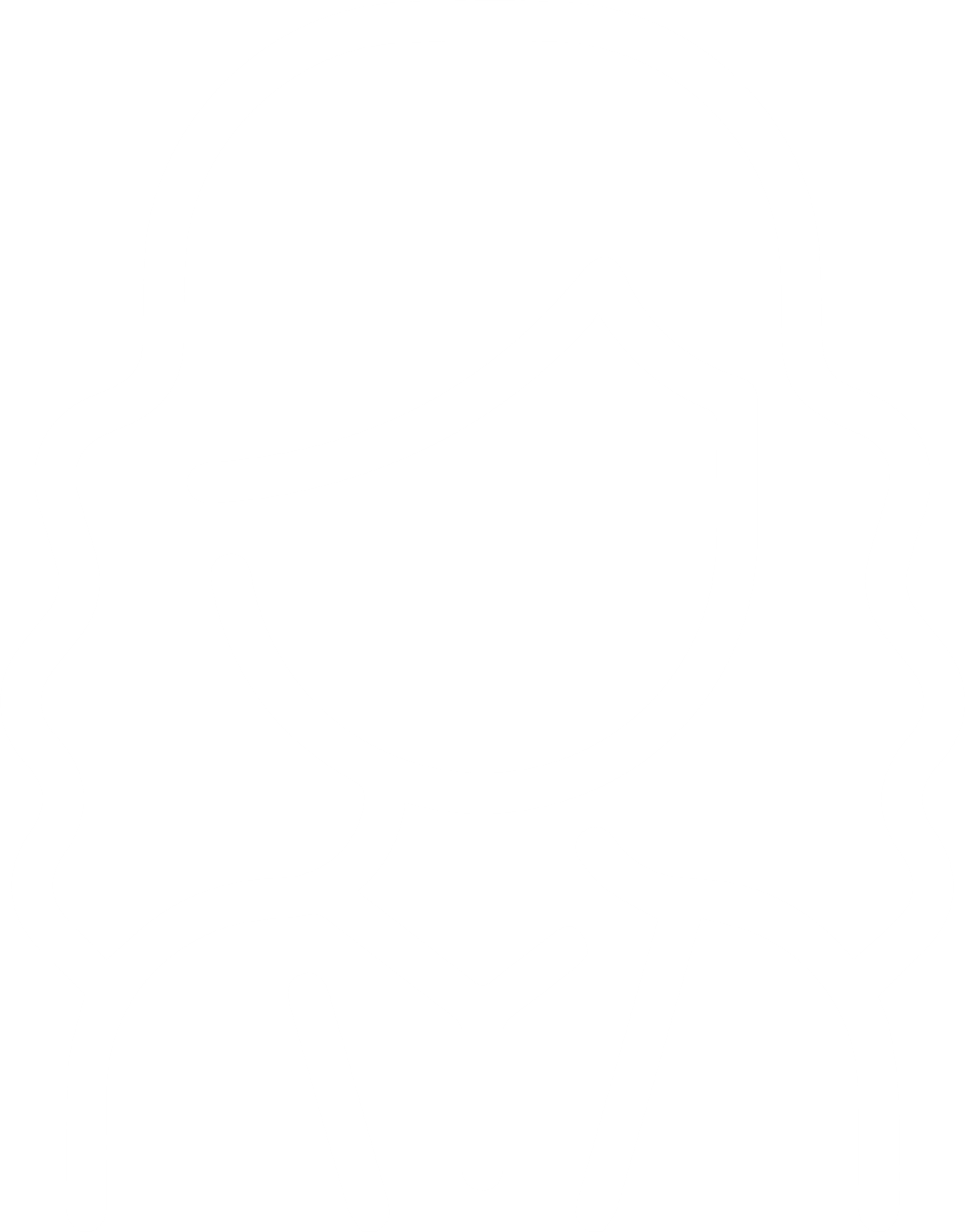 Повышение стипендий аспирантов до минимального уровня оплаты труда
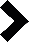 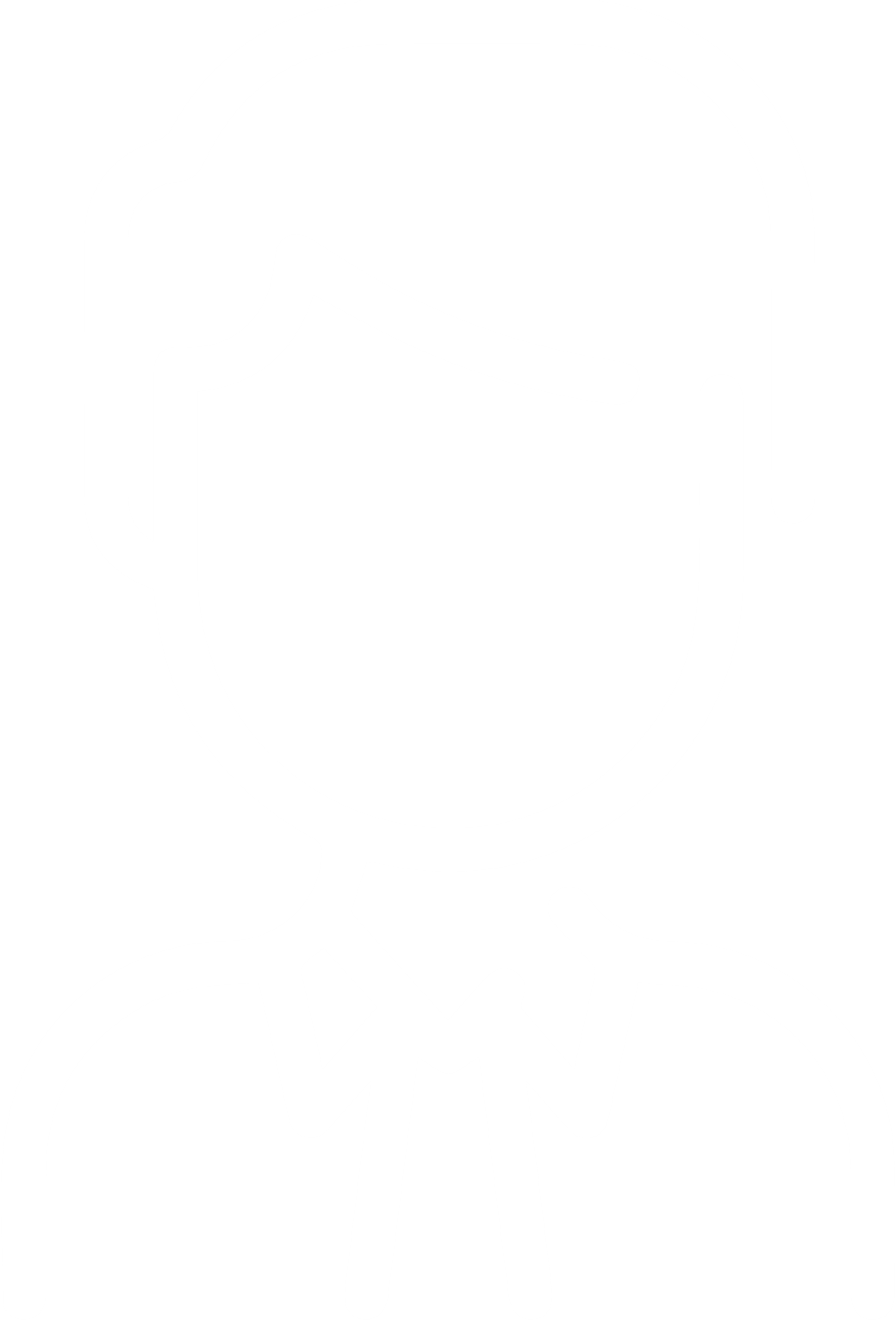 Грантовая поддержка аспирантов со значимыми научными результатами
Грантовая поддержка аспирантов по тематике приоритетных направлений НТР
Стимулирование научных руководителей после защиты аспиранта (соискателя)
По мнению научных руководителей, положительно повлиять на подготовку научных и научно-педагогических кадров могут стимулирующие меры — повышение стипендий аспирантов до минимального уровня оплаты труда (71,2 %) и стимулирование научных руководителей после защиты аспиранта (соискателя) (70,0 %). Кроме того, эффективными мерами могли бы стать грантовая поддержка аспирантов со значимыми научными результатами (57,9 %), грантовая поддержка аспирантов по приоритетным научным направлениям НТР (41,0%), а также расширение целевой аспирантуры (40,0 %). Высокие значения последнего варианта ответа говорят о том, что у аспирантов после защиты должно быть гарантированное рабочее место.
16
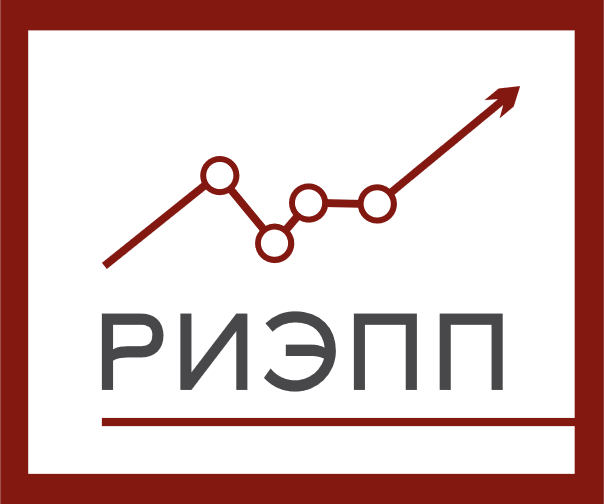 ВОСПРОИЗВОДСТВО ЧЕЛОВЕЧЕСКОГО ПОТЕНЦИАЛА  в СФЕРЕ НАУКИ В УСЛОВИЯХ ТЕХНОЛОГИЧЕСКИХ ИЗМЕНЕНИЙ
Государственная политика в сфере подготовки научных кадров
Требует ли подготовка кадров высшей квалификации в России своей модернизации (реформы)? Если да, то в каком направлении?
Сближение научной подготовки с практикой
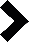 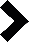 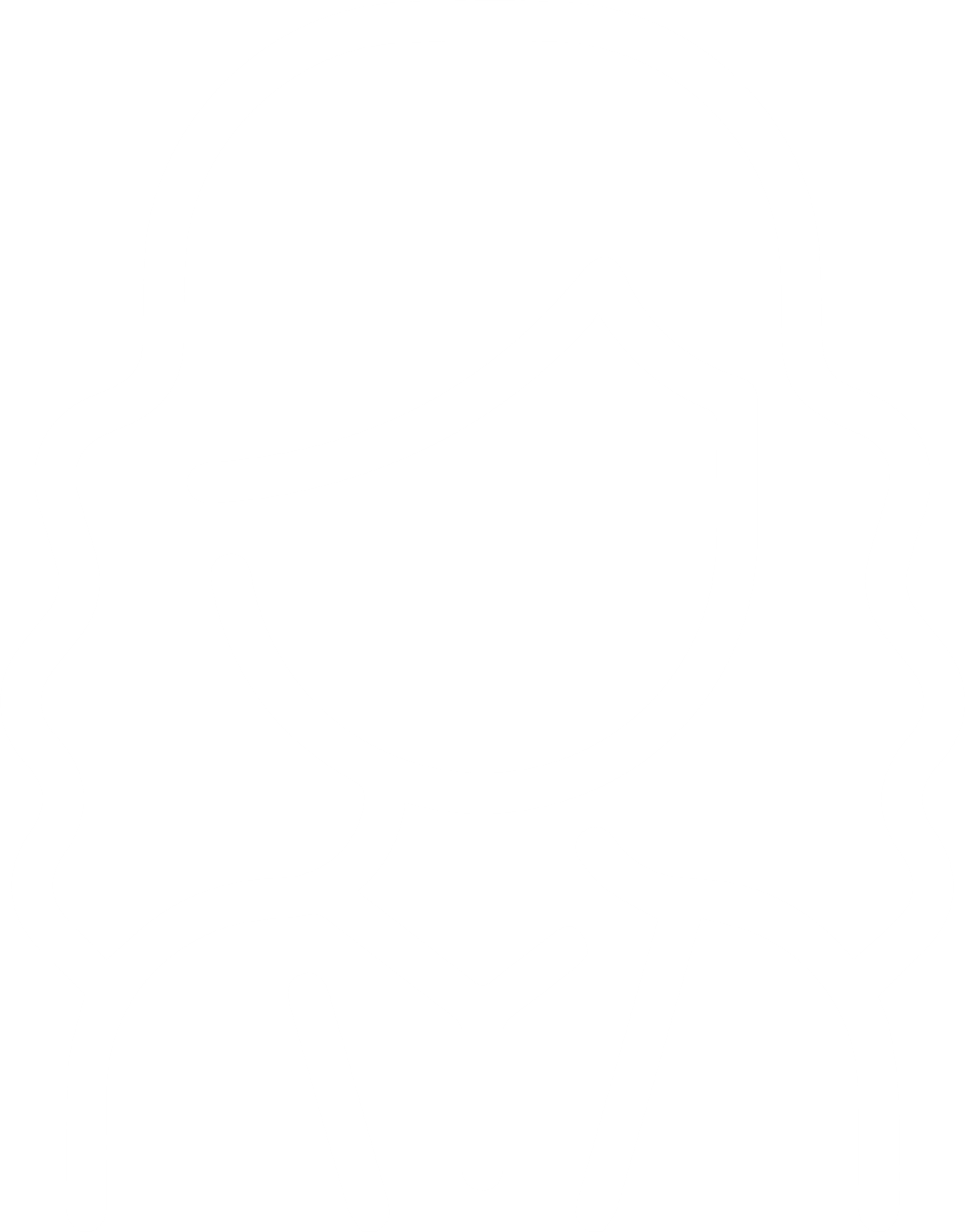 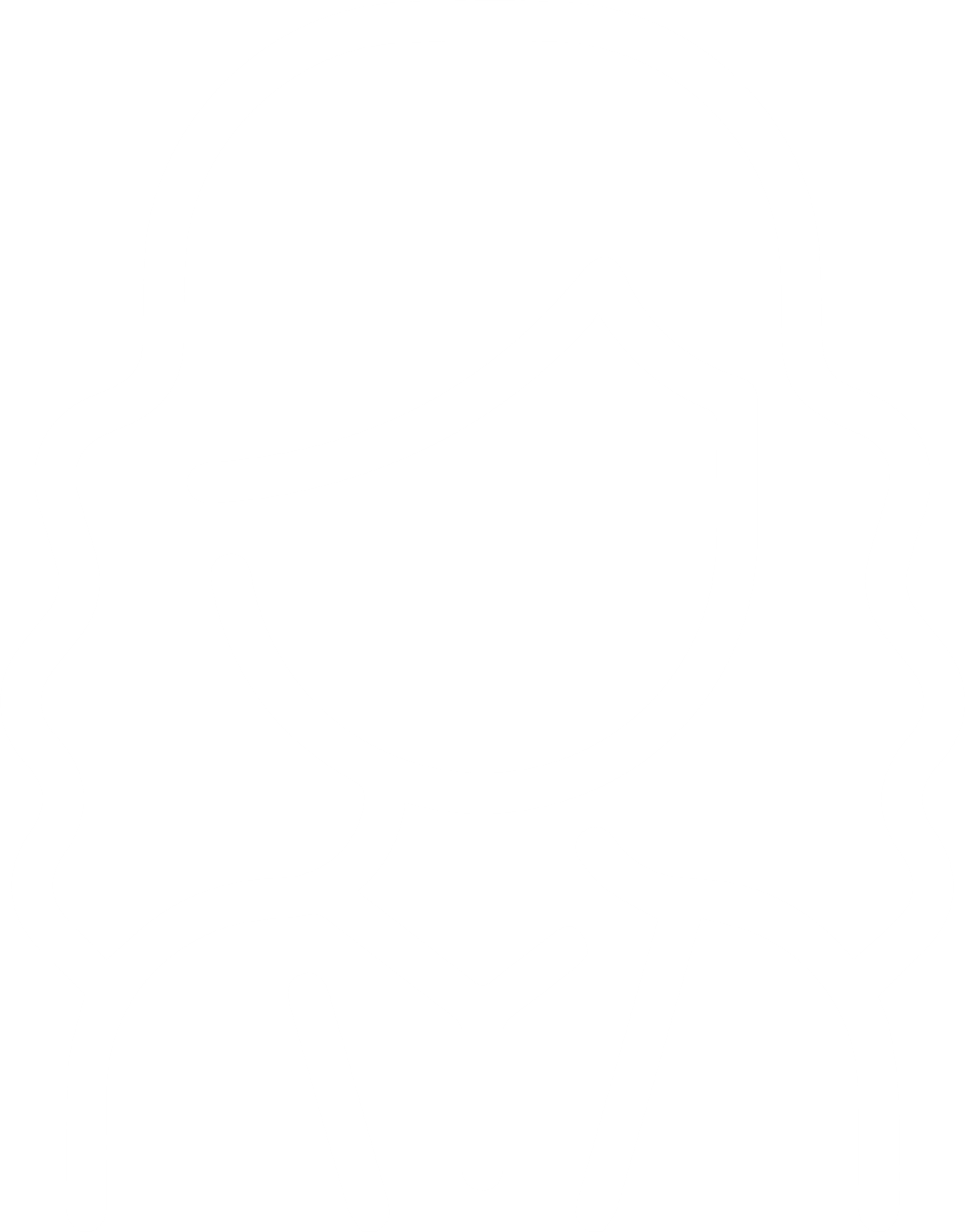 Необходимо комплексное изменение отношения к науке и повышение престижа научных работников. 
Женщина, к. н., общественные науки

В направлении максимальной дебюрократизации системы. 
Мужчина, к. н., естественные науки

Уменьшение количества общеобразовательных циклов в аспирантуре. 
Женщина, д. н., медицинские науки

Уменьшение формальных процедур, сопряженных с подготовкой диссертации. Избыток процедур приводит к сложностям с защитой диссертаций. 
Мужчина, к. н., гуманитарные науки
Назначение консультанта наряду с научным руководителем
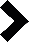 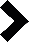 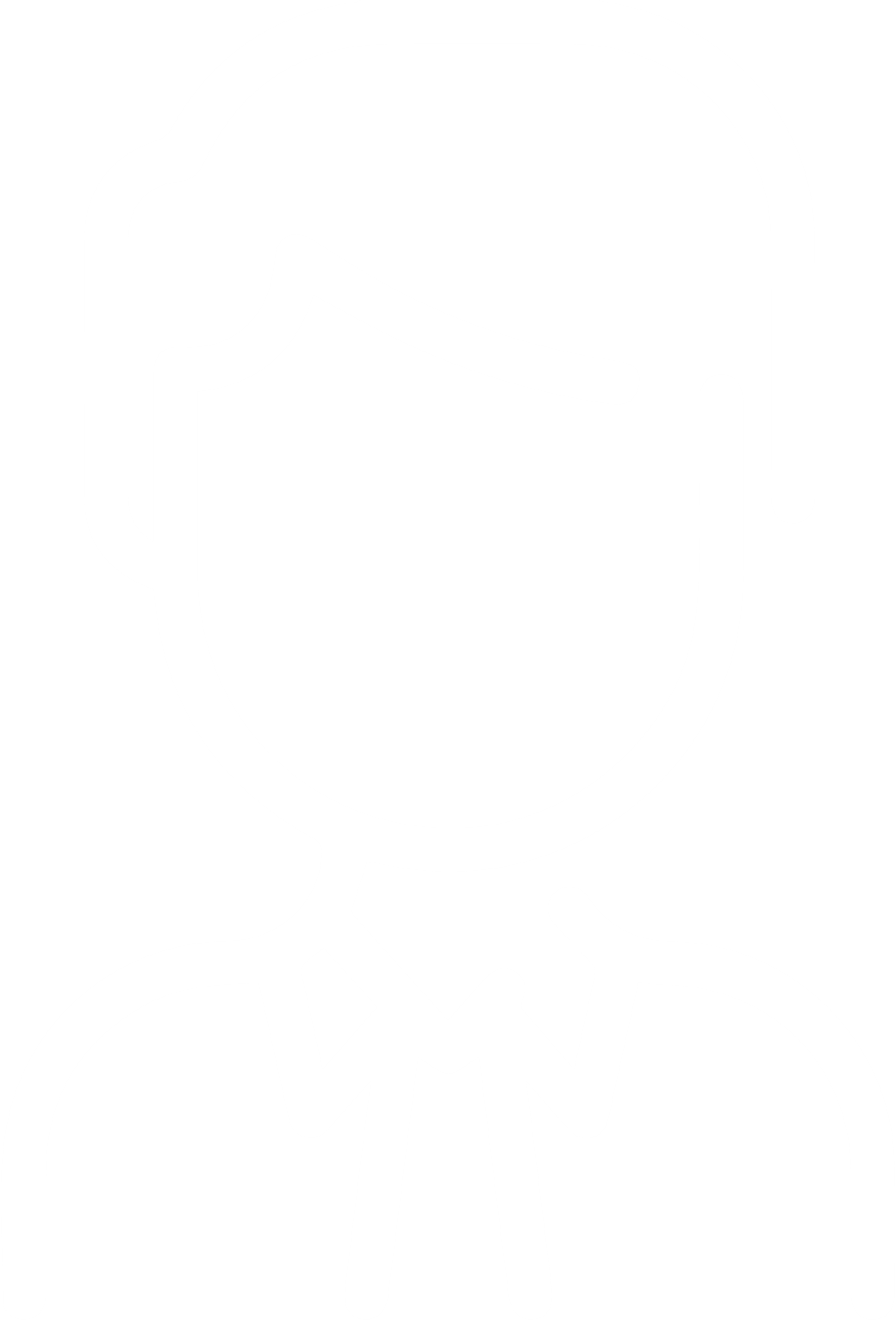 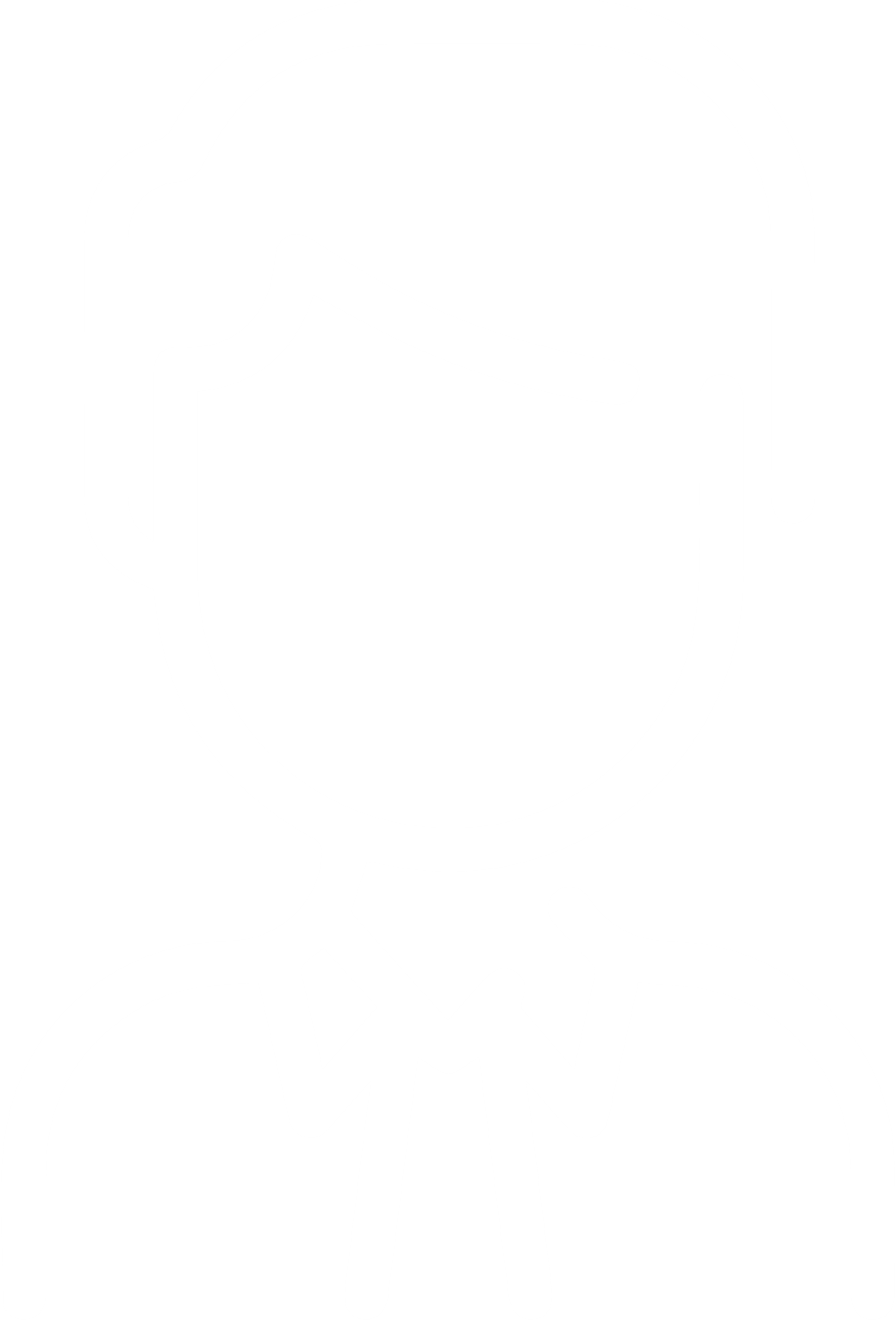 Многообразие аспирантских программ с индивидуальной траекторией подготовки
Расширение мобильности в период обучения в аспирантуре (получение сертификата для научной или производственной стажировки в другой организации)
Нет, не требует
По мнению большинства научных руководителей, основным вектором модернизации подготовки кадров с ученой степенью должно стать сближение научной подготовки с практикой (59,7 %). Причем чаще всего такое мнение высказывают мужчины (64,6 % против 54,9 % женщин). Вторым по частоте вариантом ответа является «расширение мобильности в период обучения в аспирантуре (получение сертификата для научной или производственной стажировки в другой организации» (47,6 %). Чаще такой позиции придерживаются женщины (51,3 % против 43,9 % мужчин). Третью позицию занимает ответ «многообразие аспирантских программ с индивидуальной траекторией подготовки» (35,2 %), так чаще отвечали женщины (39,4 % против 31,0 % мужчин). Мерой модернизации может стать назначение консультанта наряду с научным руководителем (20,4 %).
17
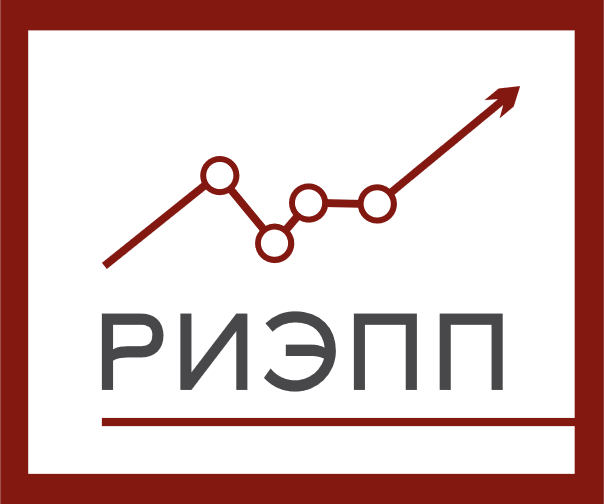 ВОСПРОИЗВОДСТВО ЧЕЛОВЕЧЕСКОГО ПОТЕНЦИАЛА  в СФЕРЕ НАУКИ В УСЛОВИЯХ ТЕХНОЛОГИЧЕСКИХ ИЗМЕНЕНИЙ
Государственная политика в сфере подготовки научных кадров
Оцените, может ли приток таких кадров решить вопрос с новыми технологиями, реализацией приоритетов научно-технологического развития страны?
Как Вы считаете, готова ли российская экономика к притоку кадров с ученой степенью в высокотехнологичный сектор?
Мужчины
Женщины
Мужчины
Женщины
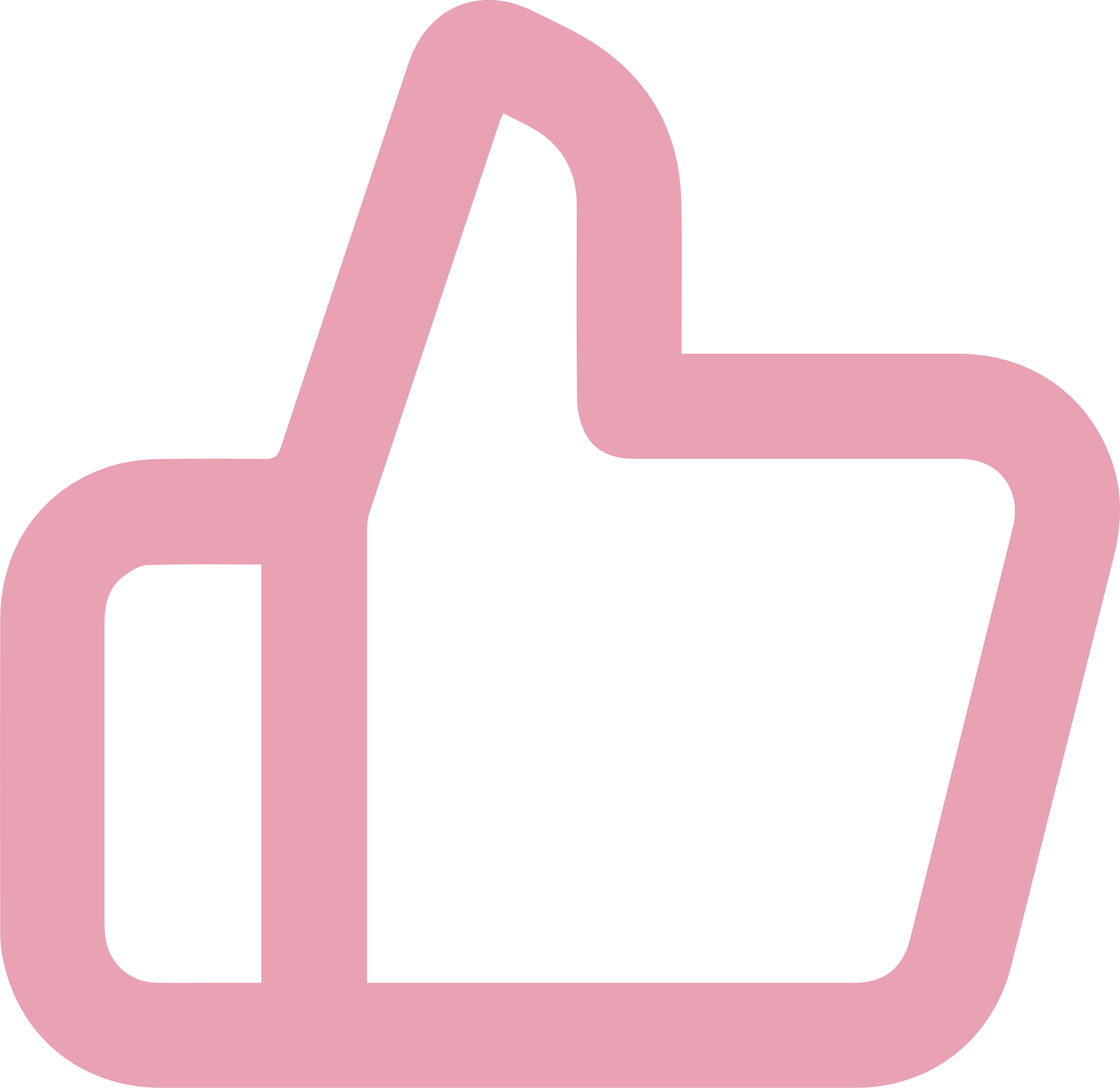 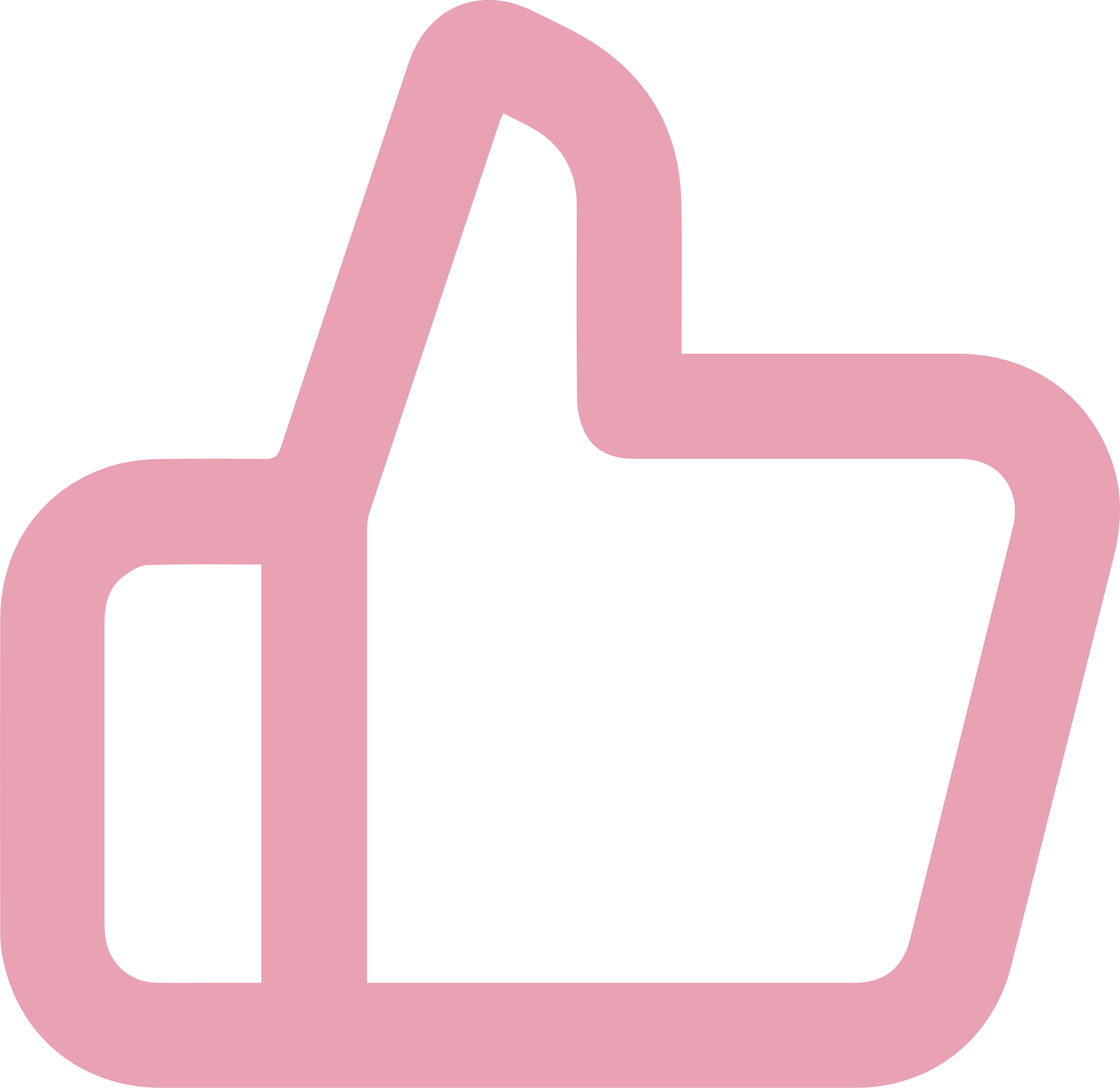 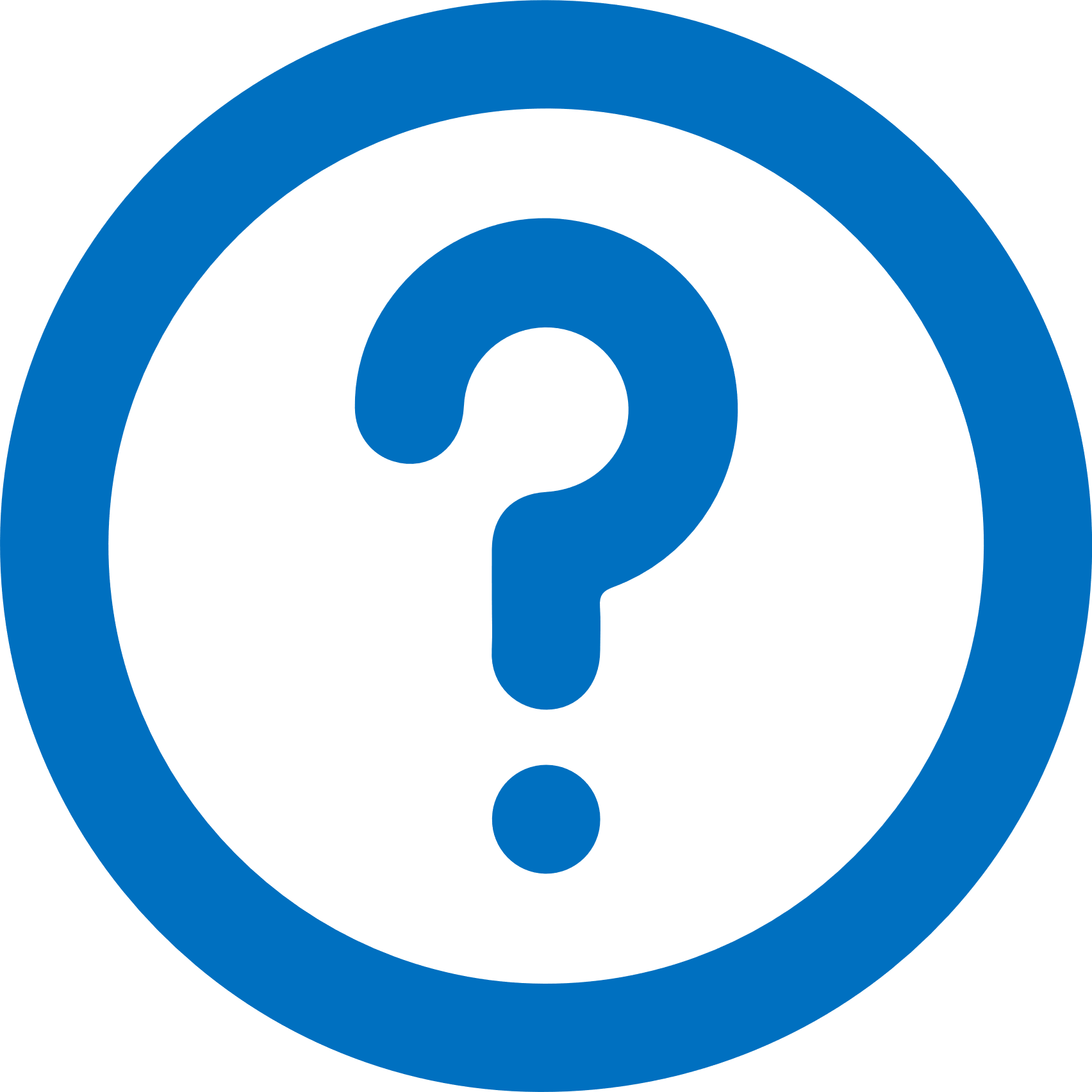 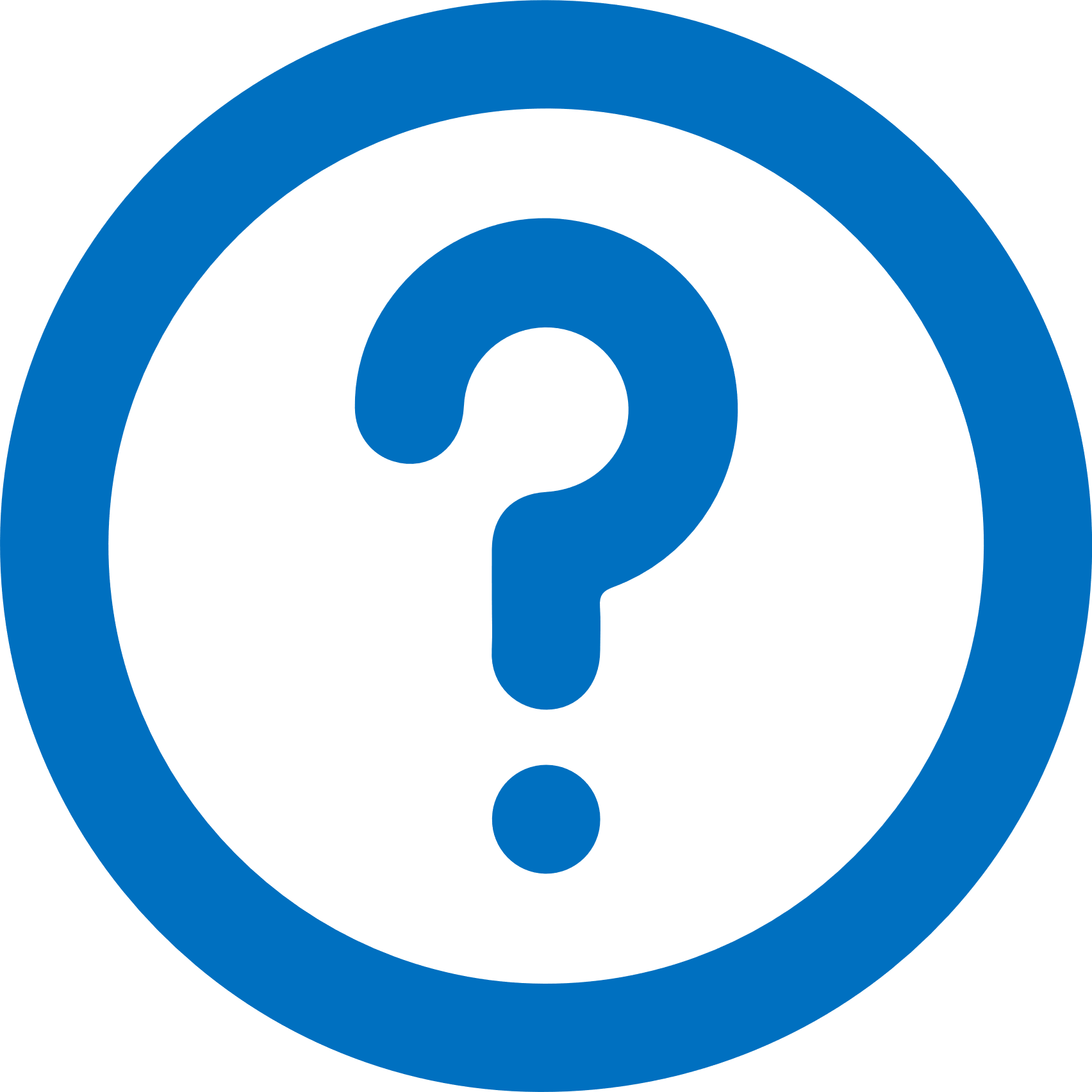 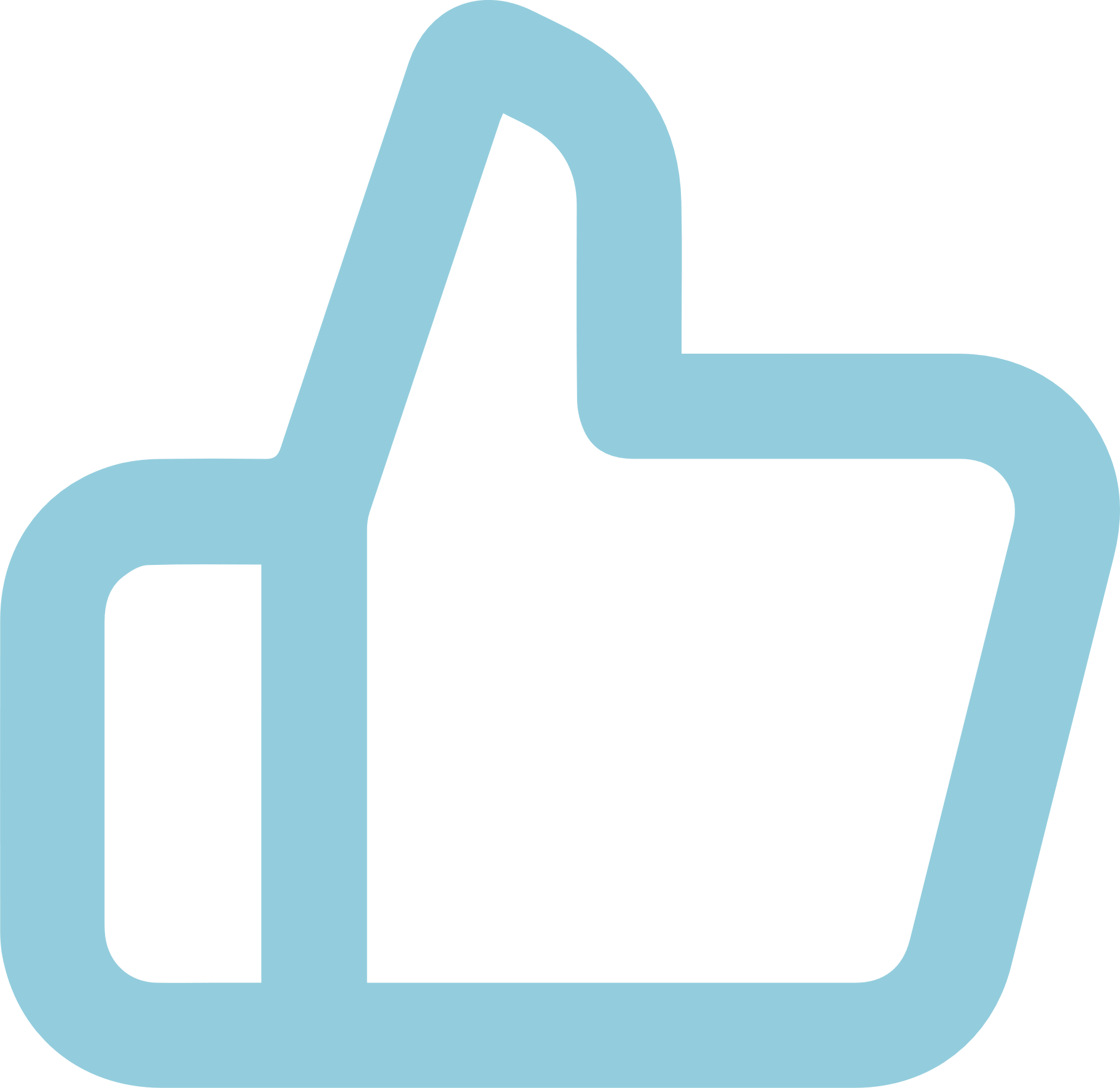 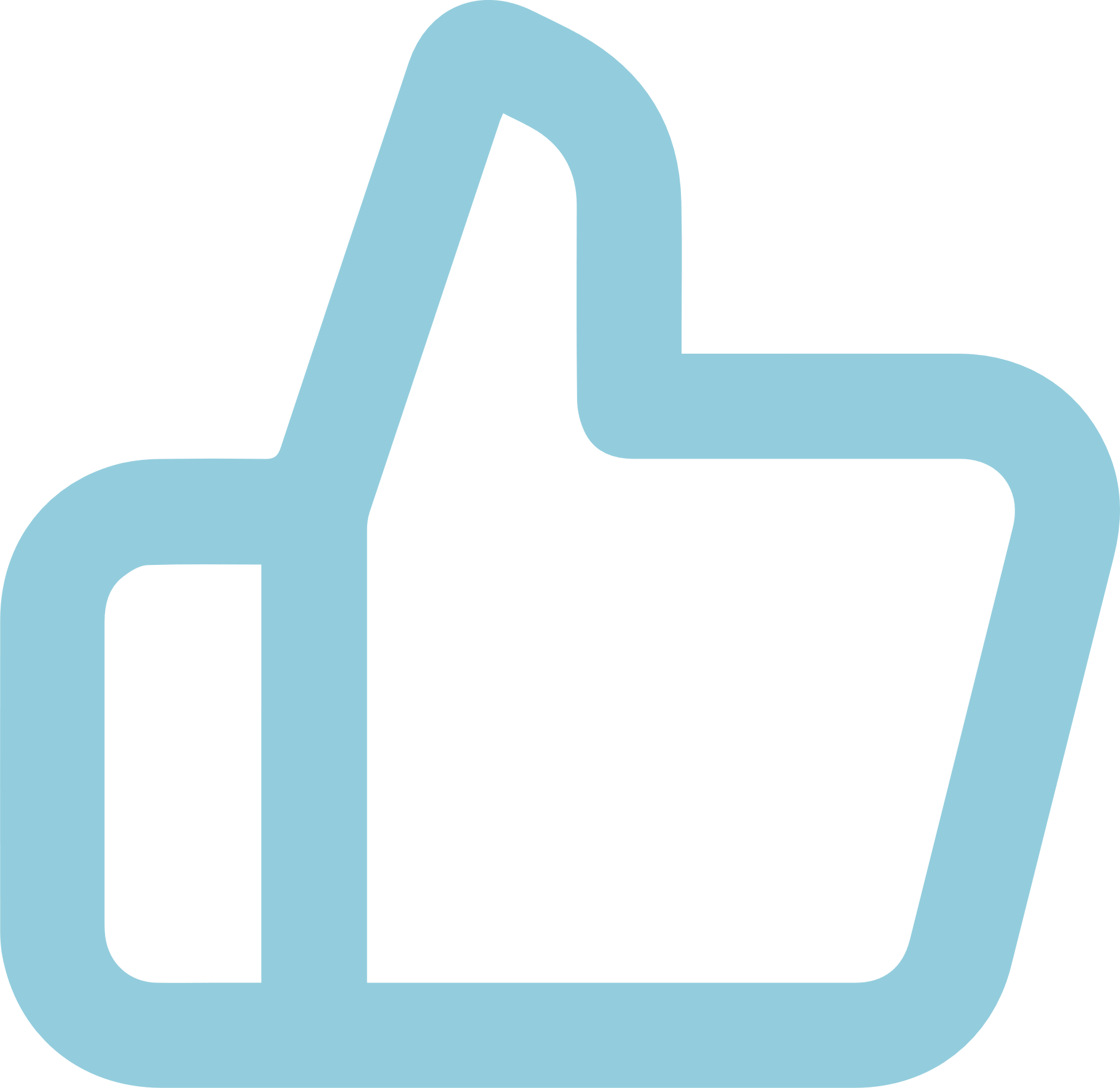 При ответе на данный вопрос мнения респондентов разделились: большая часть утверждает, что российская экономика не готова к притоку кадров с ученой степенью в высокотехнологичный сектор (46,7 % женщин, 57,4 % мужчин); другая часть затруднилась ответить на данный вопрос (44,4 % женщин, 34,9 % мужчин). Положительные ответы дали только 8,4 % опрошенных.
Более половины респондентов считают, что приток таких кадров поможет решить вопрос с новыми технологиями, реализацией приоритетов научно-технологического развития страны (56,4 % женщин, 55,6 % мужчин). Отрицательно ответивших оказалось не более 16,1%.
18
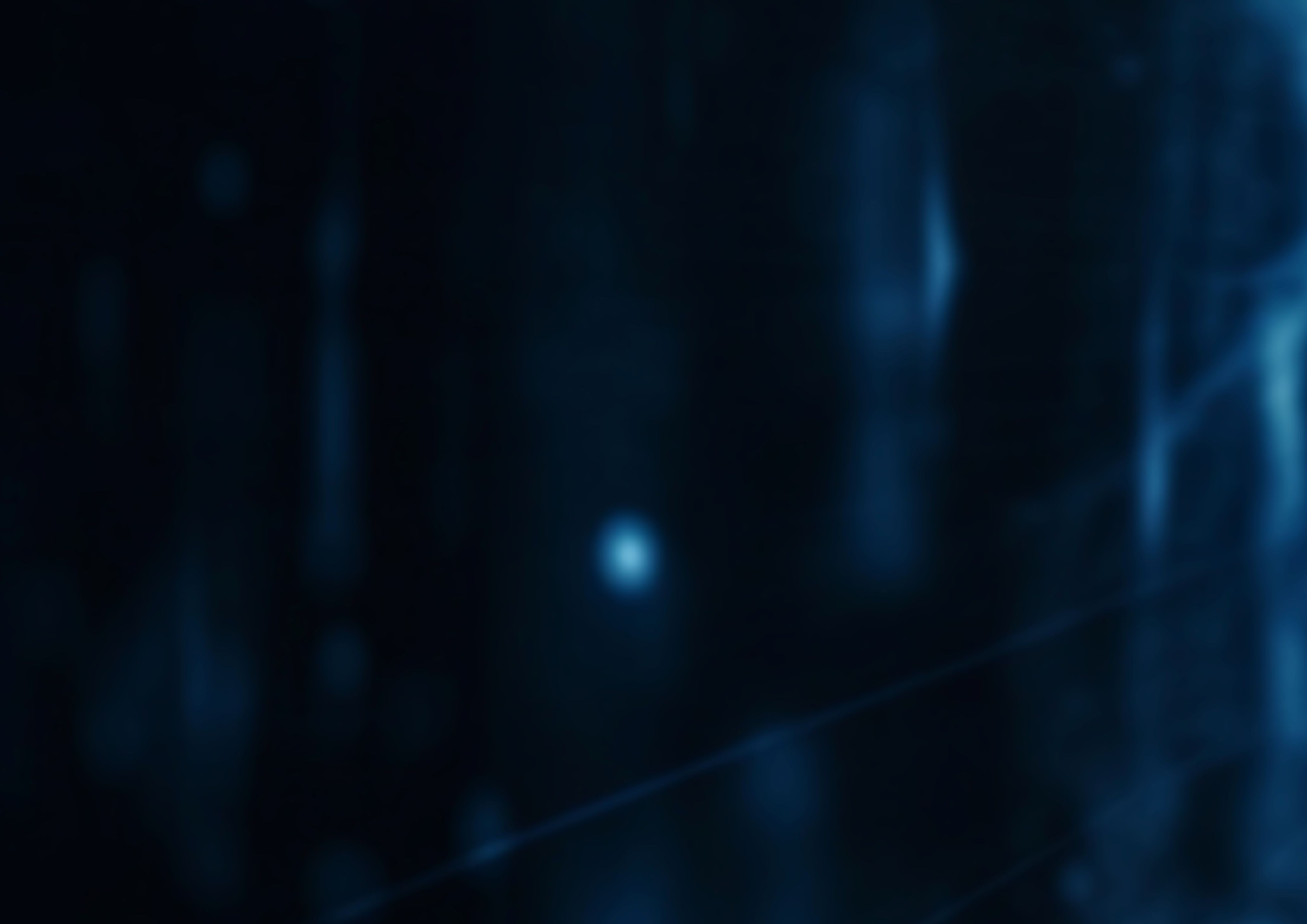 Благодарю за внимание!